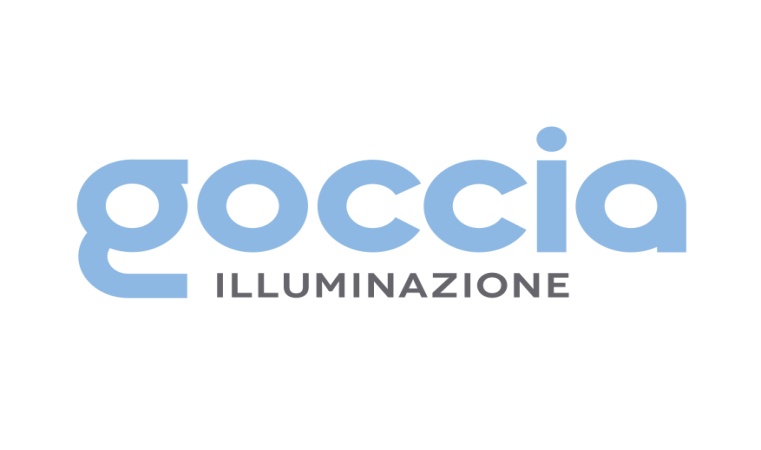 CODE NUMBER COMBINATION
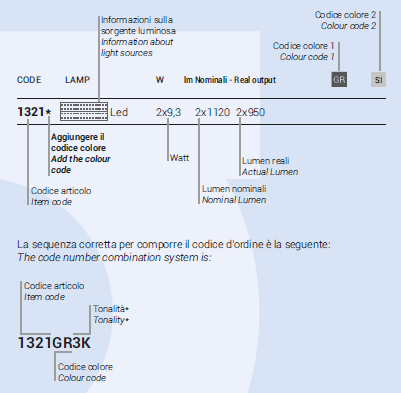 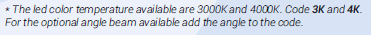 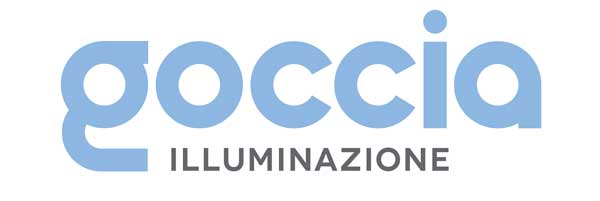 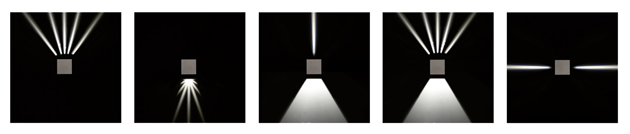 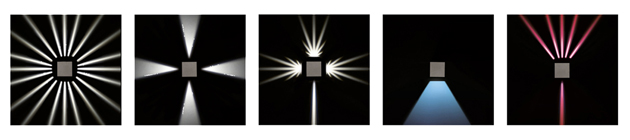 LUNETTE
D235
LED 15W
230V – IP65 – CL I
D365
LED 30W
230V – IP65 – CL I
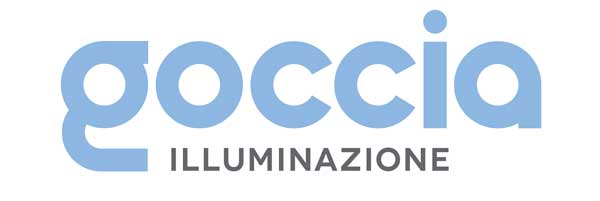 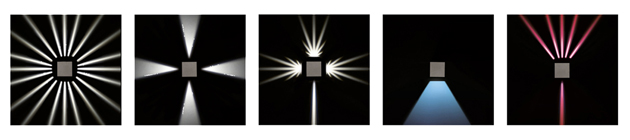 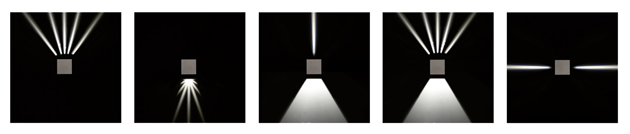 STAMP
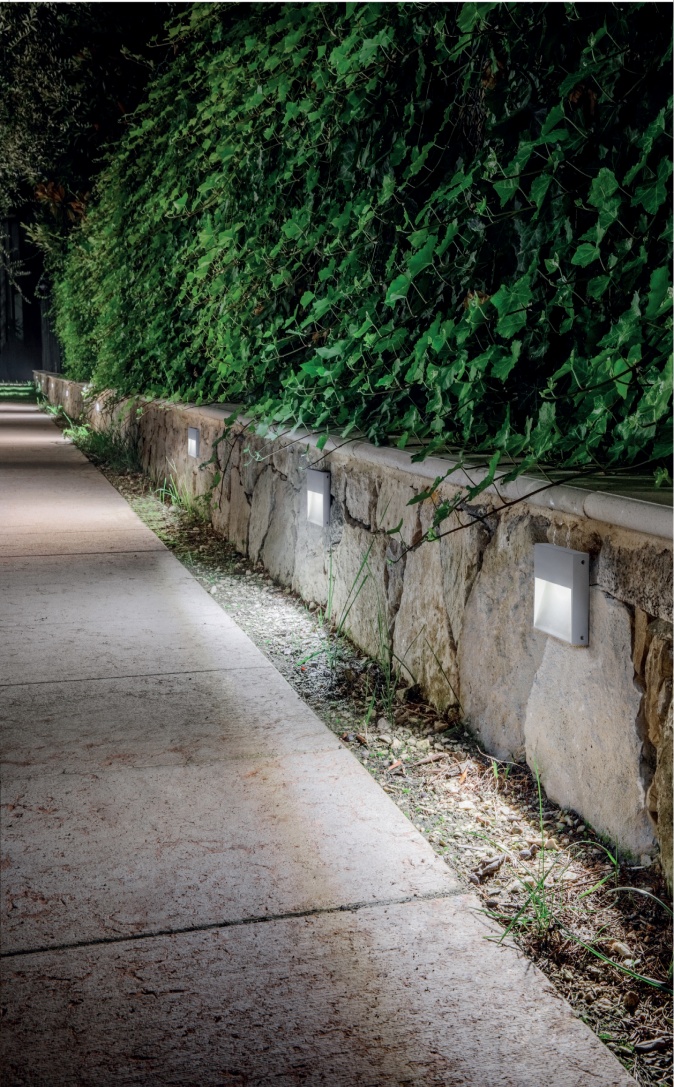 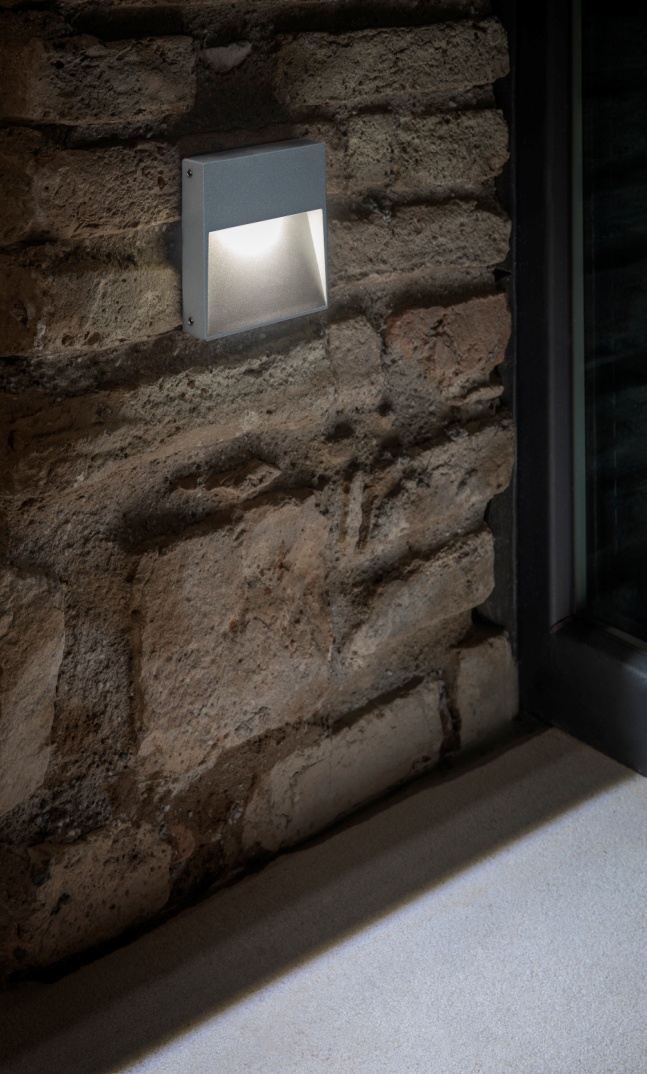 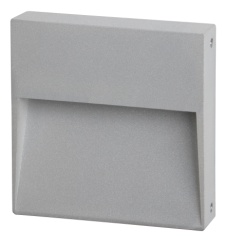 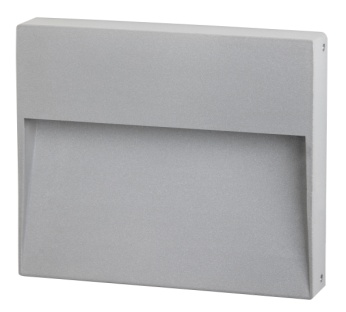 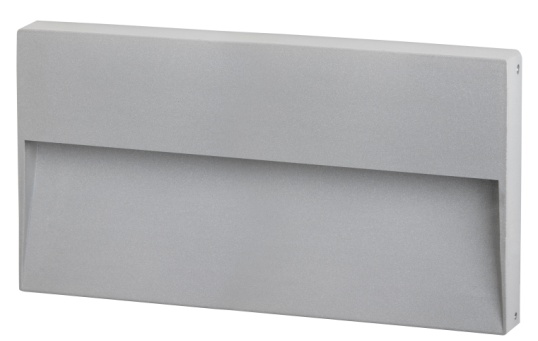 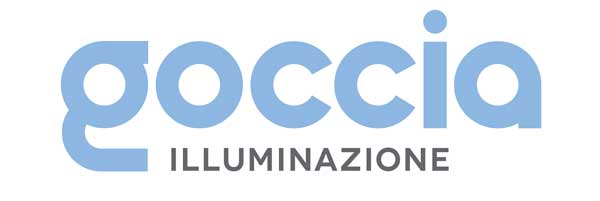 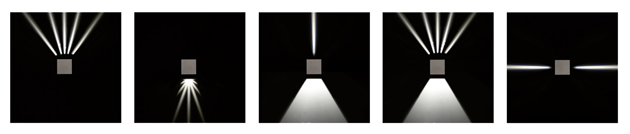 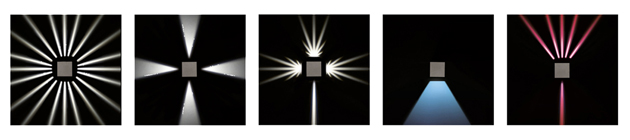 STAMP : technical data
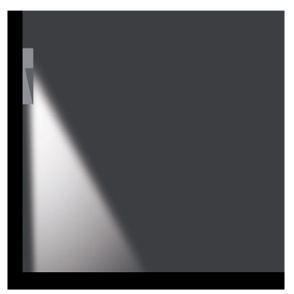 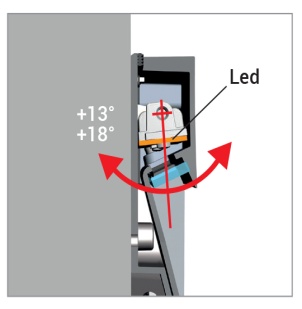 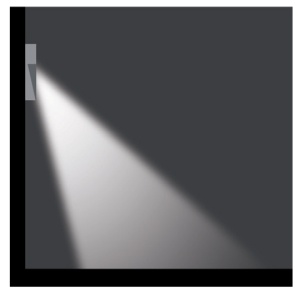 ADJUSTABLE OPTIC
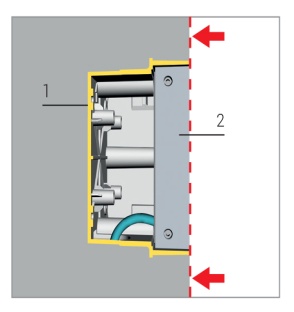 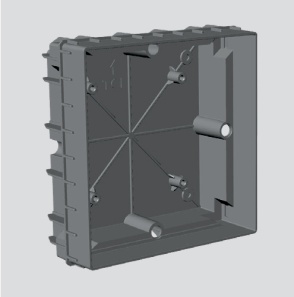 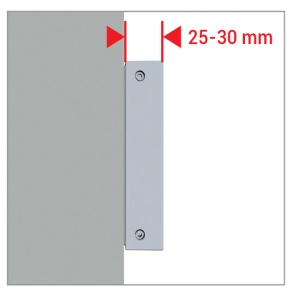 SURFACE/RECESSED
ACCESSORY:
SIDE CABLE ENTRY
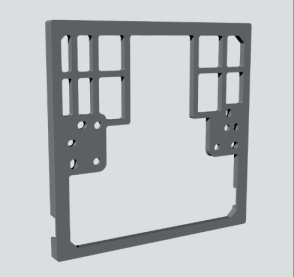 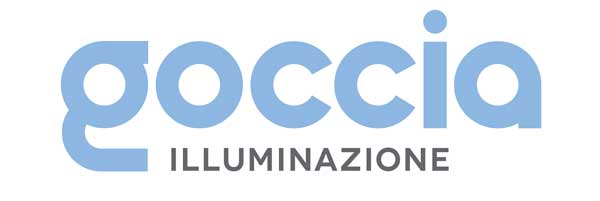 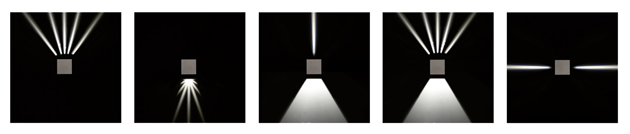 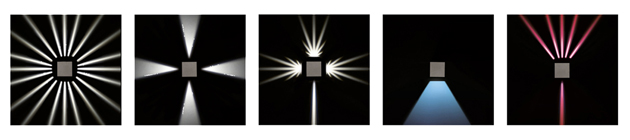 STAMP Side light -  STAMP opal glass
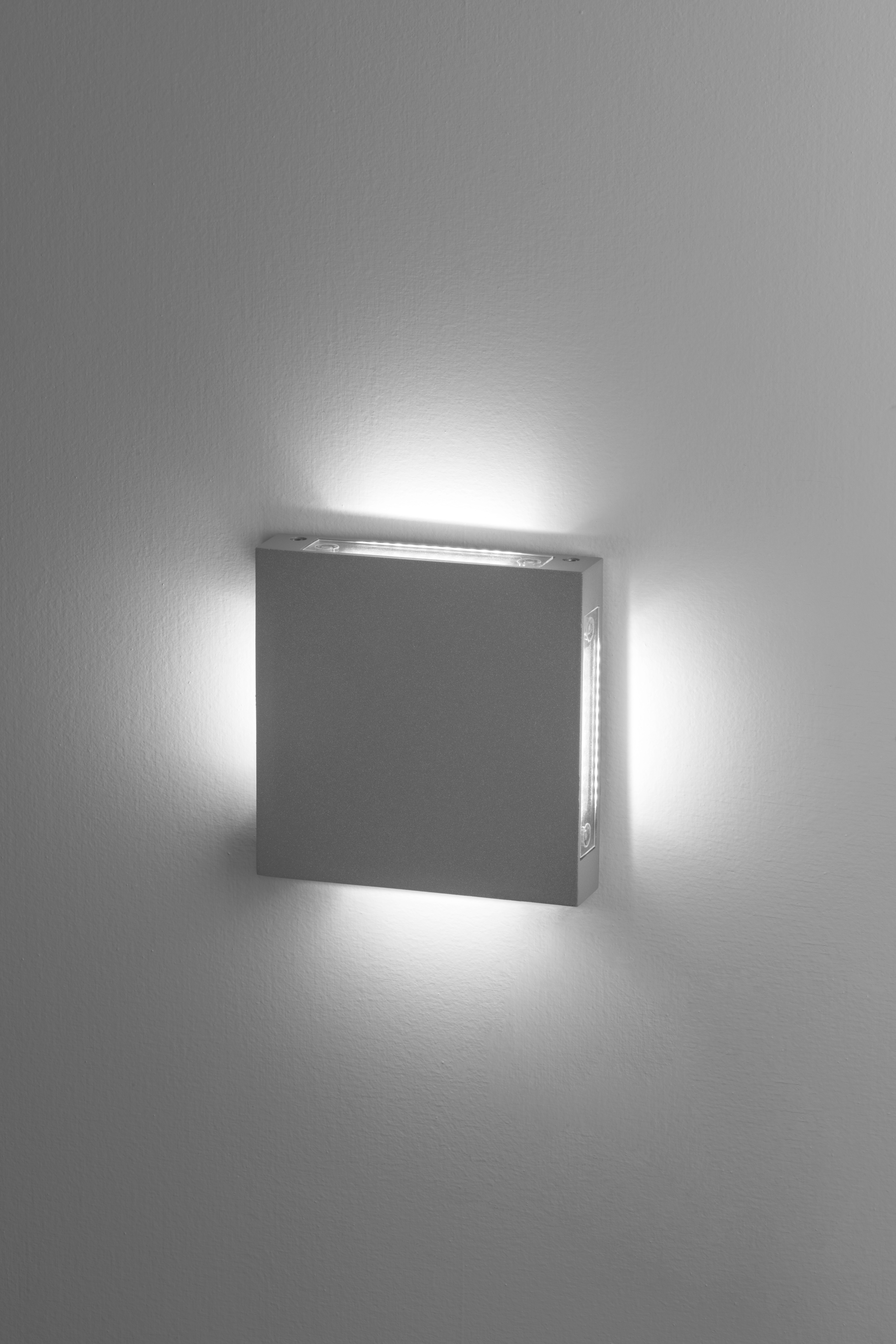 STAMP Opal glass
D110x110
LED 6W		LM 536/229
IP65 - CL III - 24V DC
STAMP Side Light
D120 x120
LED 3W		LM 330/180
LED 2X3W	LM 660/360
LED 4X3W	LM 1320/720
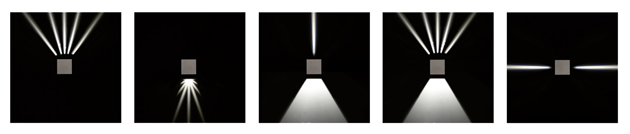 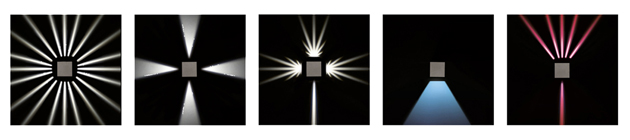 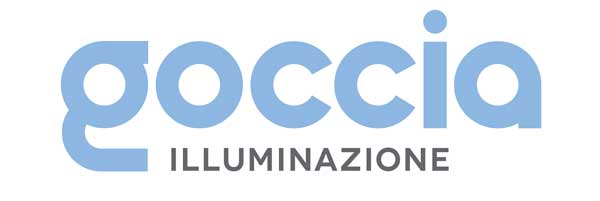 LUX SHOWER
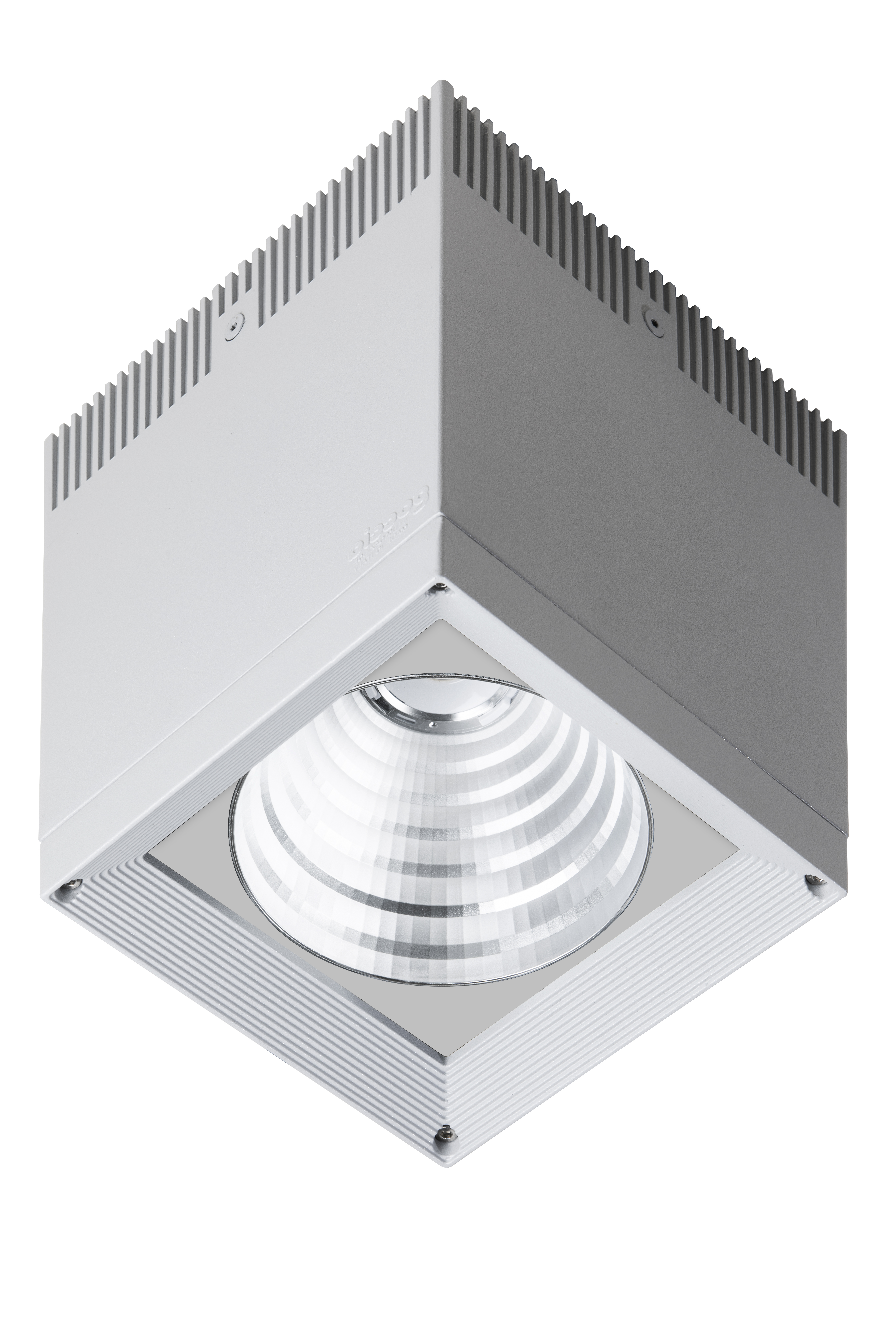 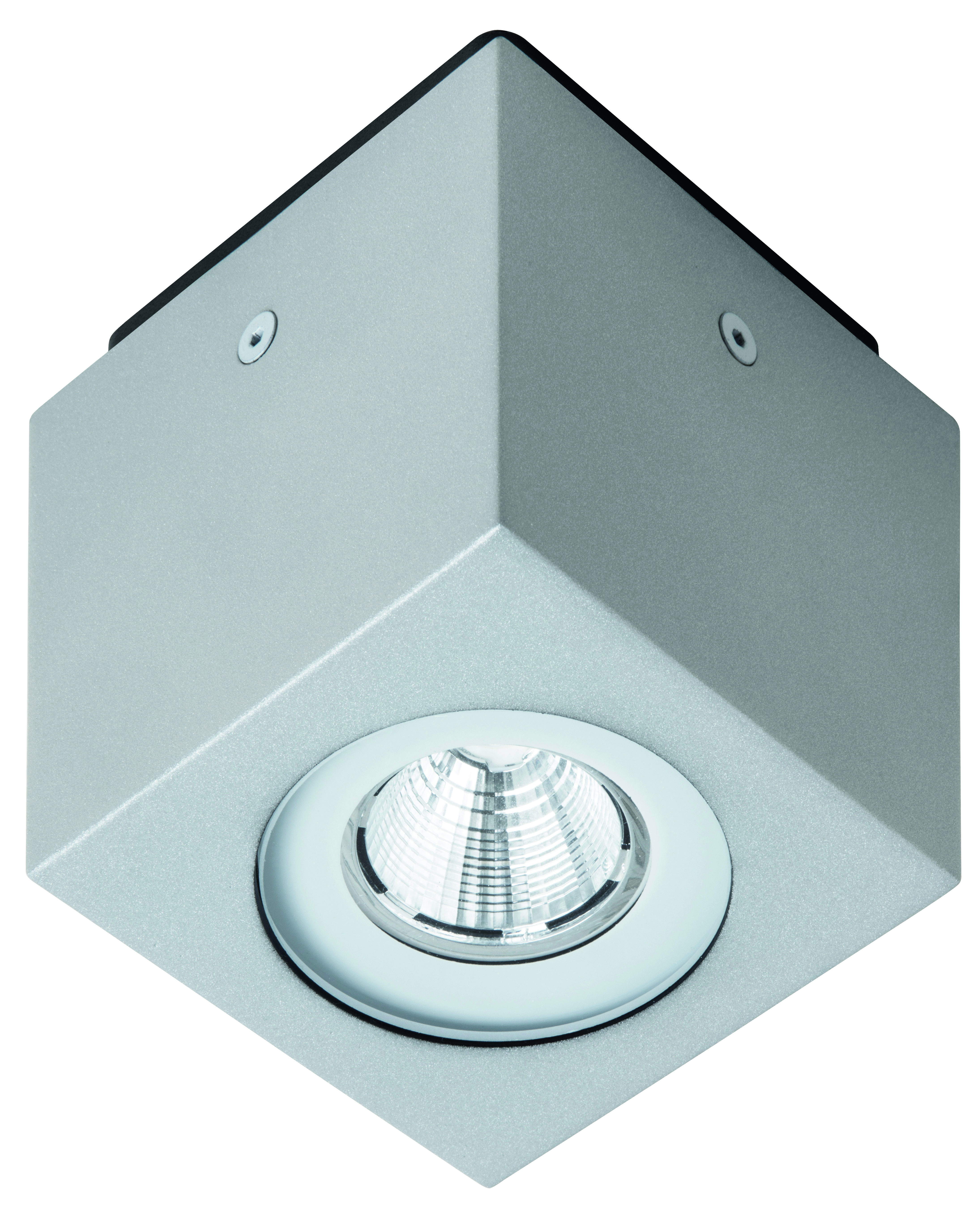 LUX SHOWER 30
LED 10W
LM 1000/750
LUX SHOWER 100
LED 15W
LM 1425/950
LUX SHOWER 200
LED 23,5W
LM 2800/2350
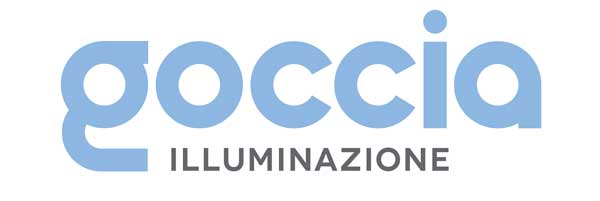 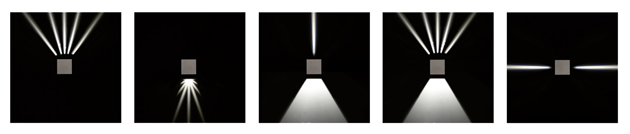 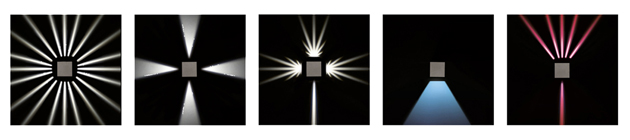 LUX SHOWER 30
LUX SHOWER 30
LED 10W
IP 65 – 230V
DIMENSIONS 110X110
Beam angles: 12°- 40°- 90°
120° opal version available
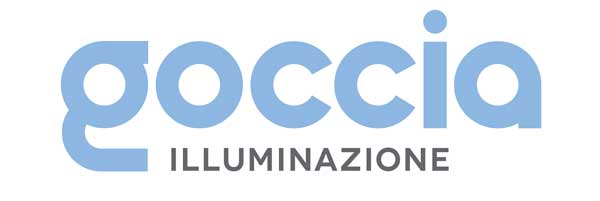 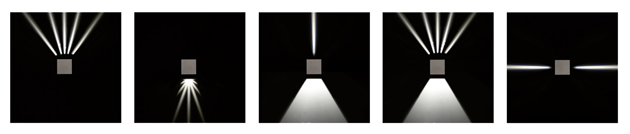 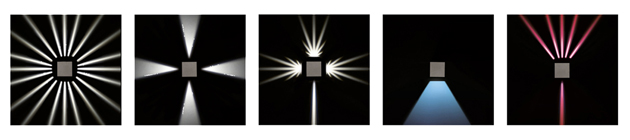 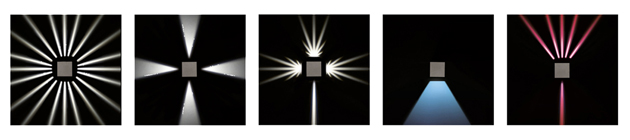 CLOCK
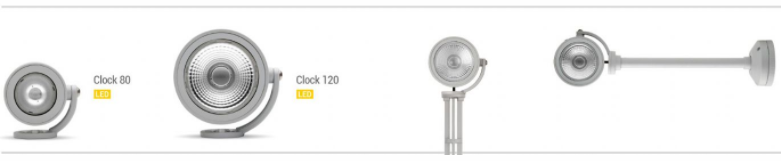 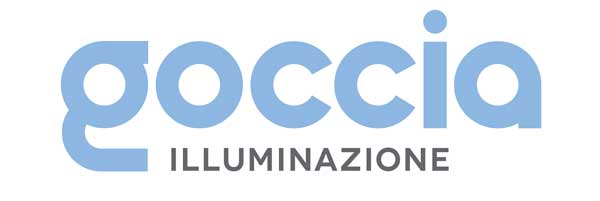 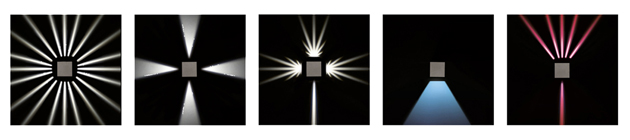 CLOCK
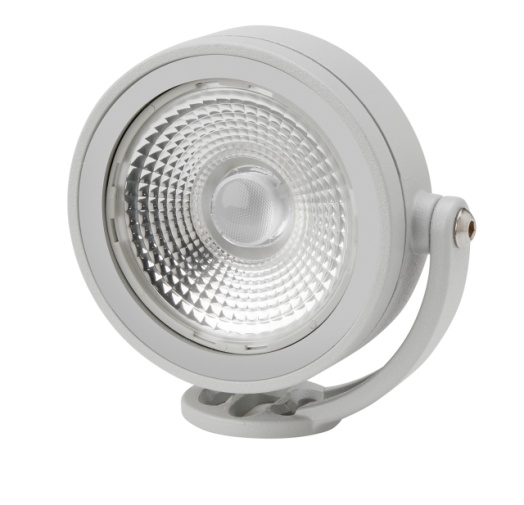 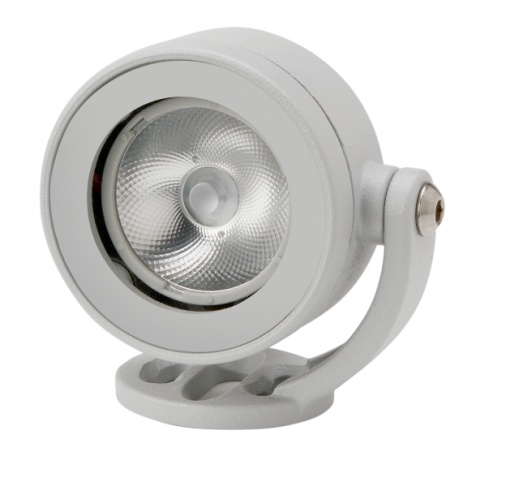 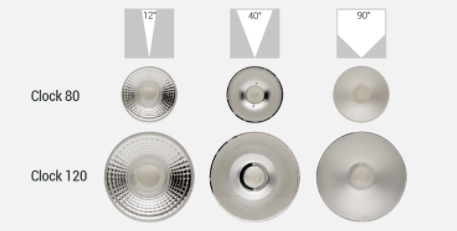 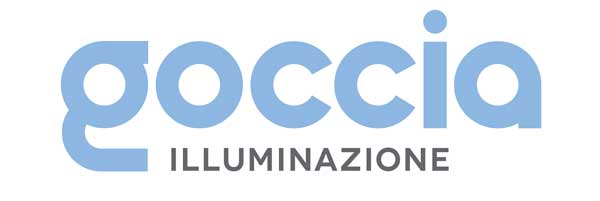 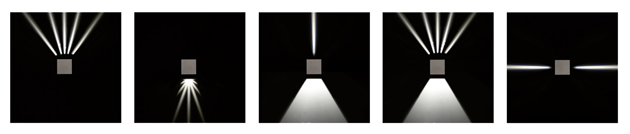 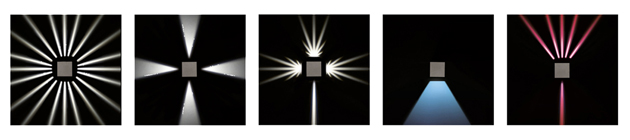 CLOCK
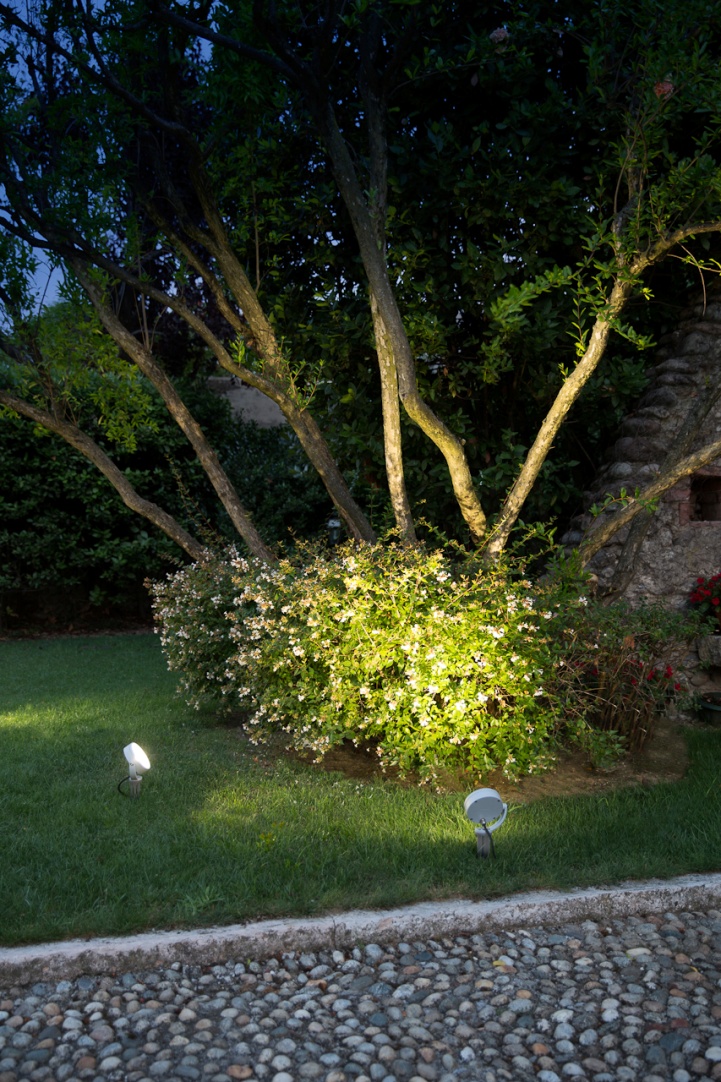 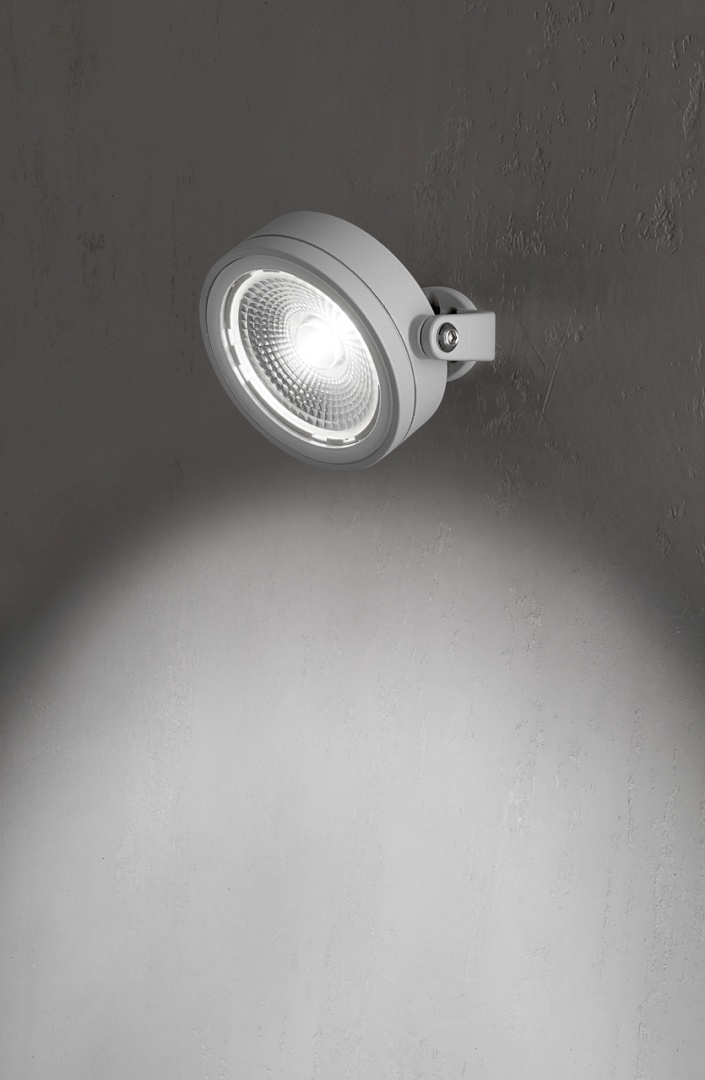 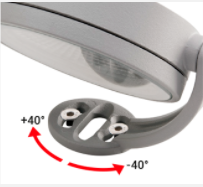 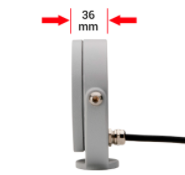 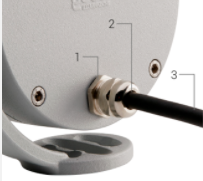 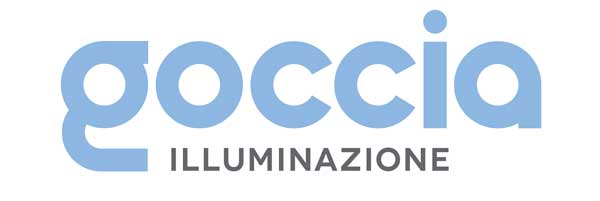 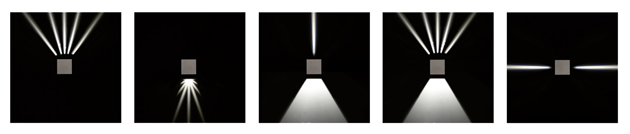 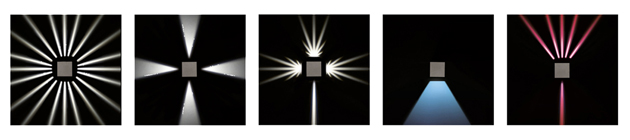 CANTHARELLUS
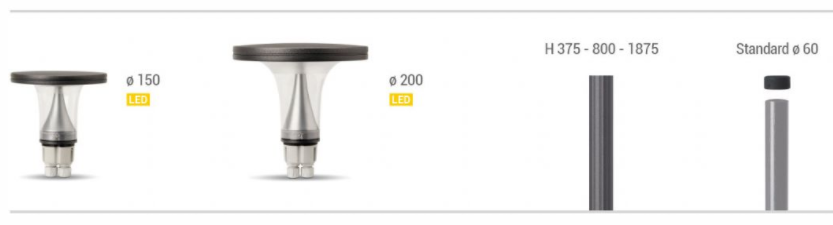 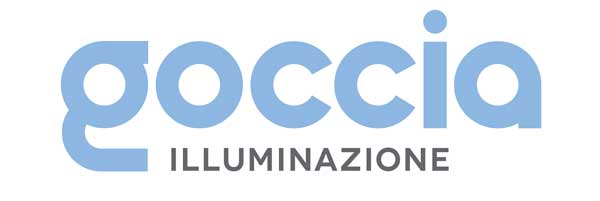 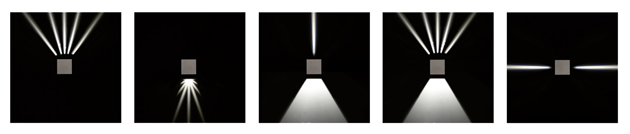 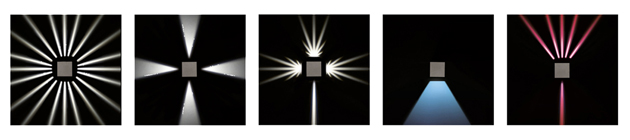 CANTHARELLUS
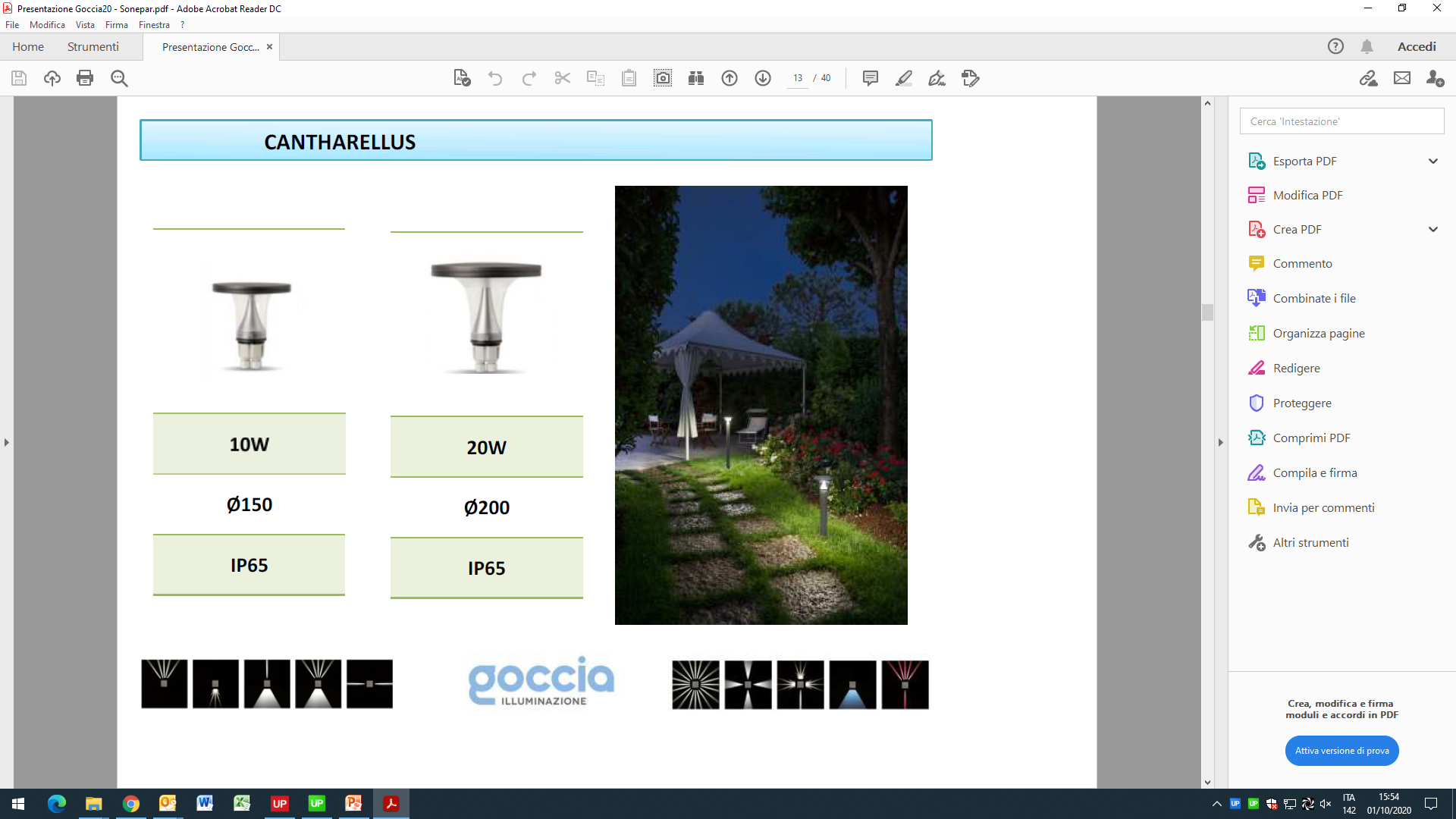 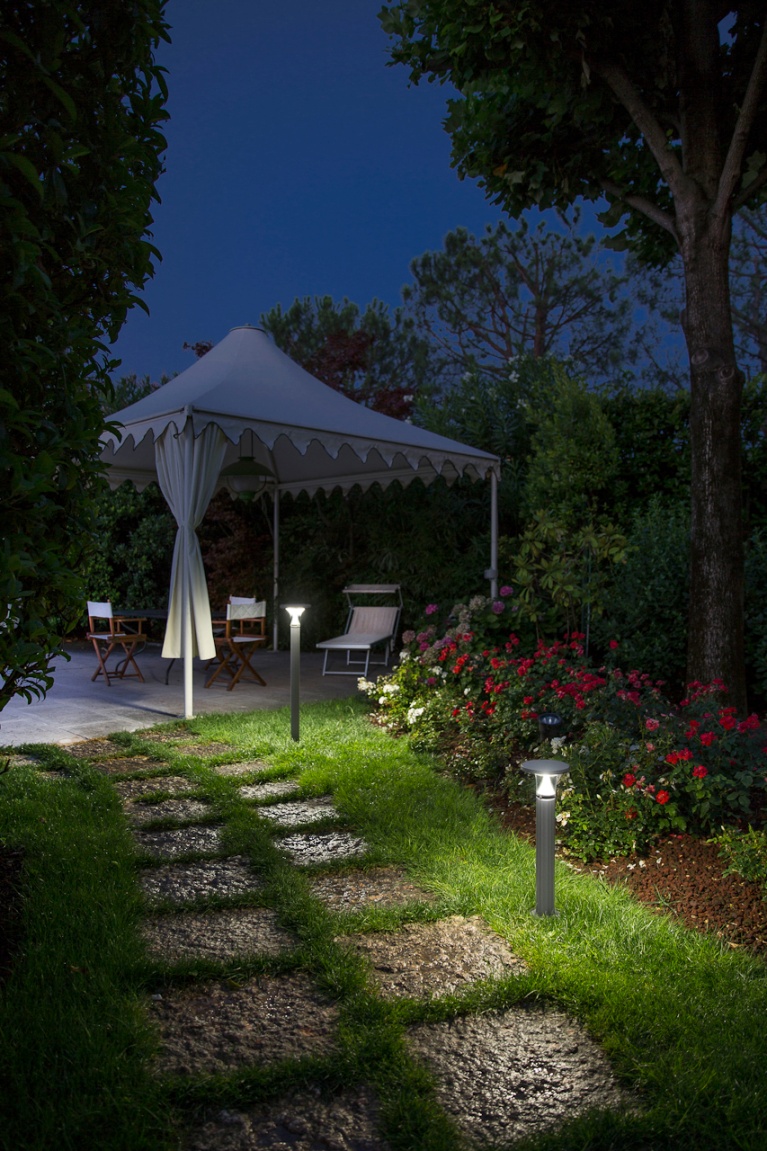 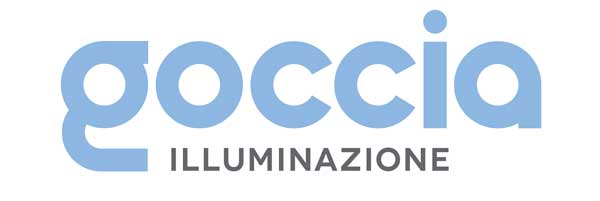 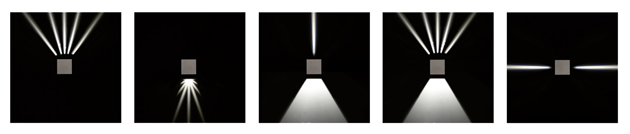 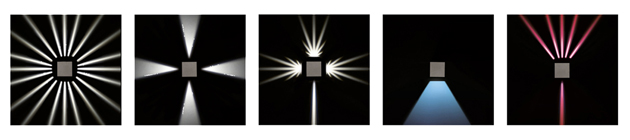 CANTHARELLUS
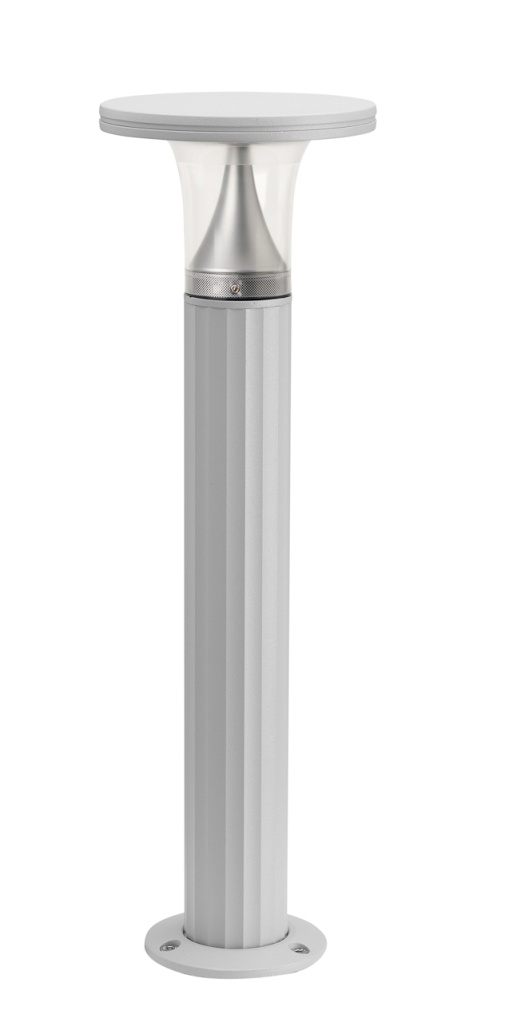 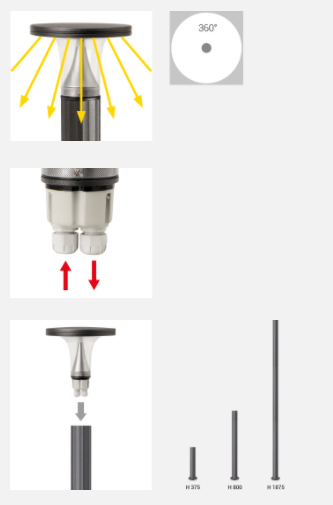 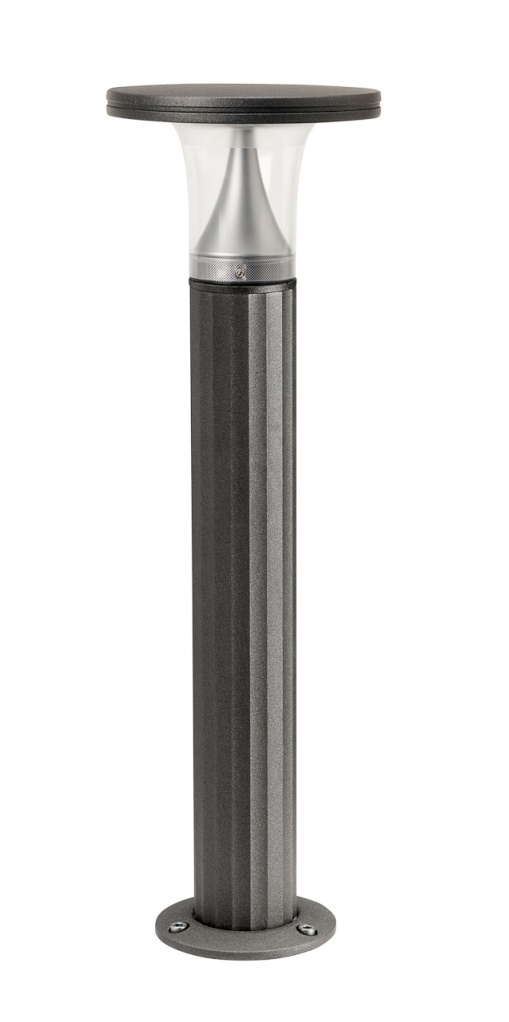 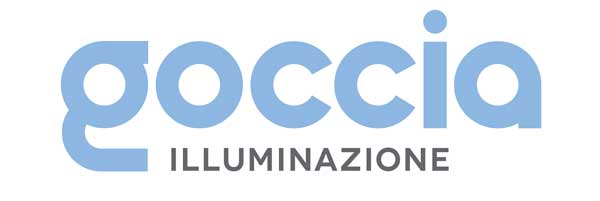 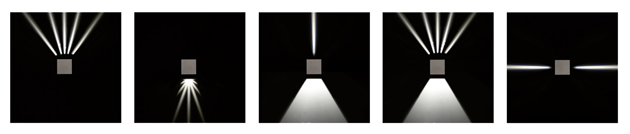 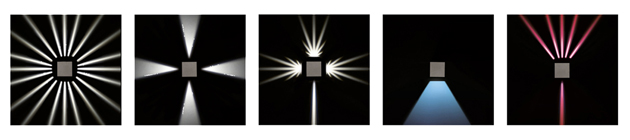 CANTHARELLUS: suggested spacing
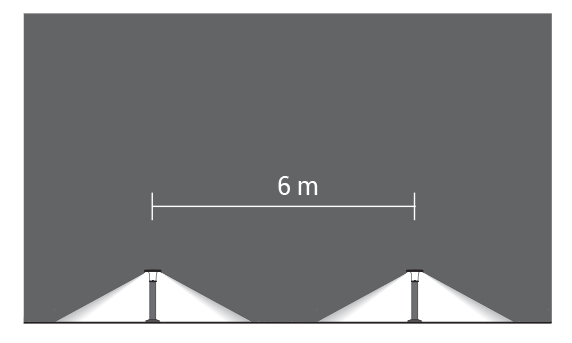 5521 on post h375mm
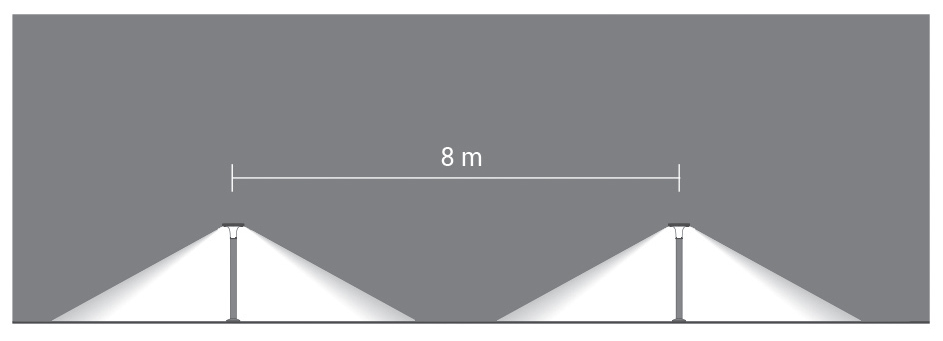 5522 on post h800mm
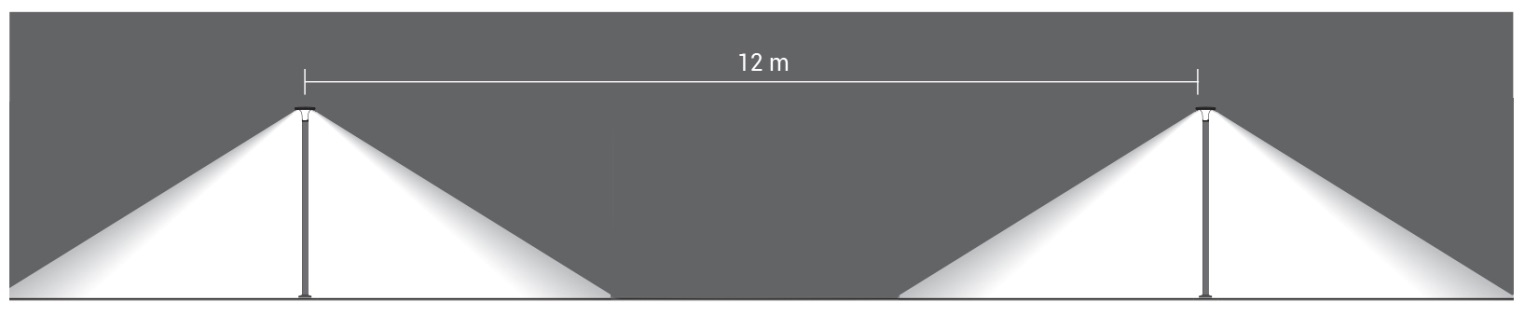 5522 on post h1875mm
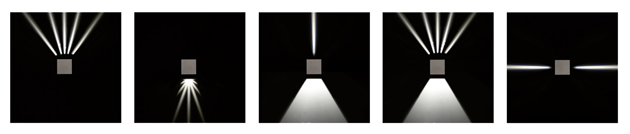 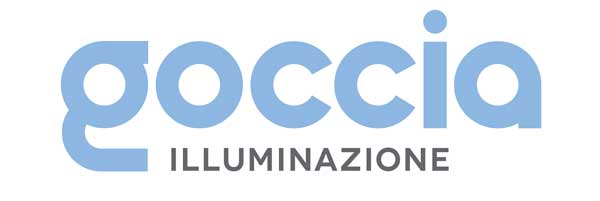 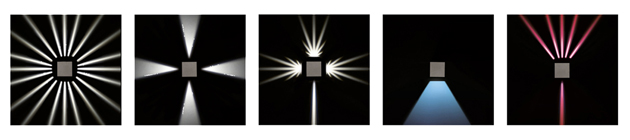 QUANTUM
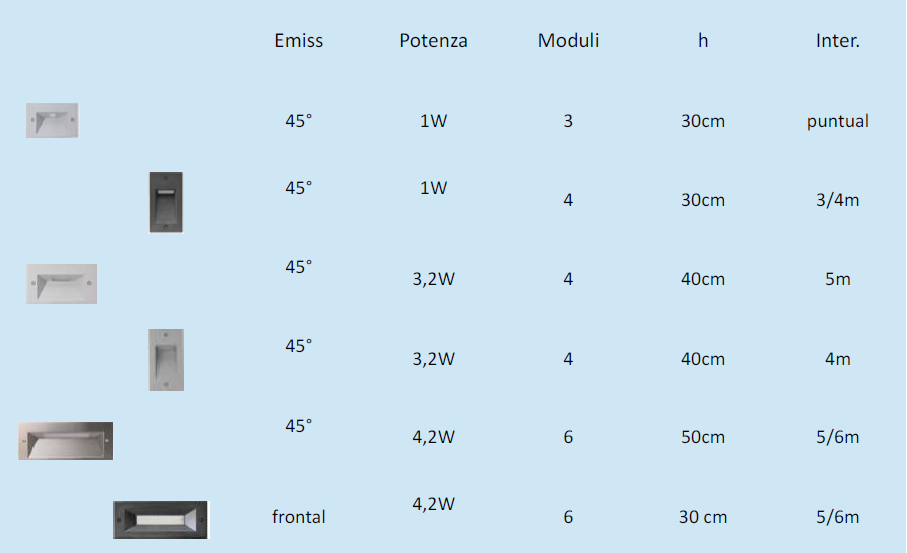 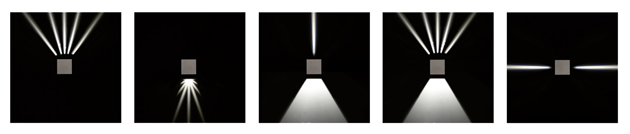 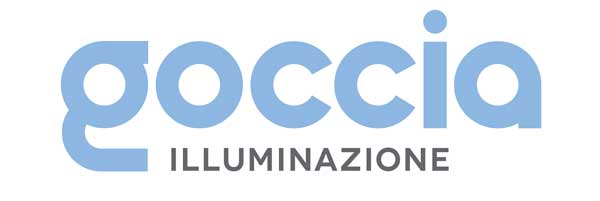 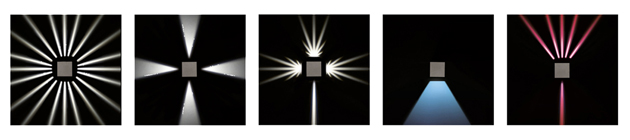 05/10/2020
QUANTUM
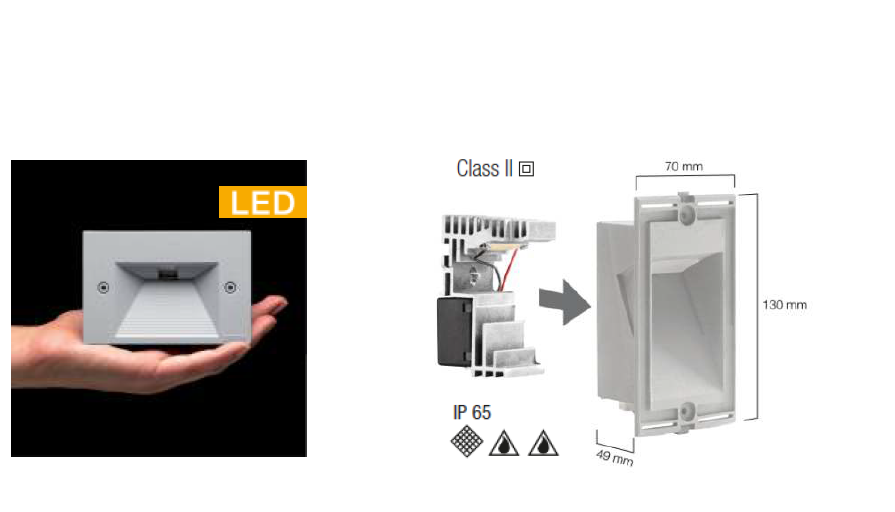 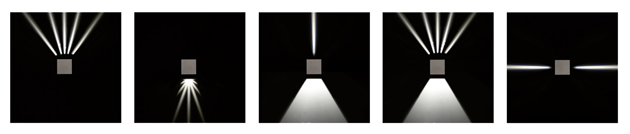 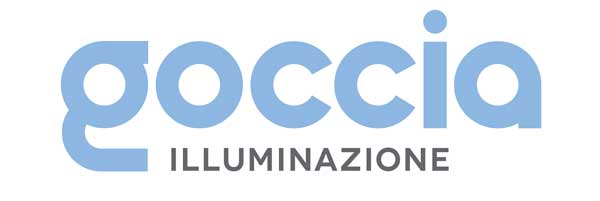 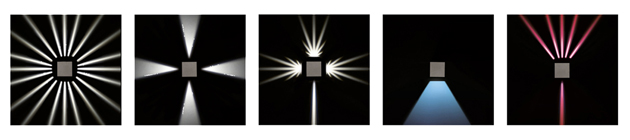 05/10/2020
QUANTUM: FLEXIBILITY
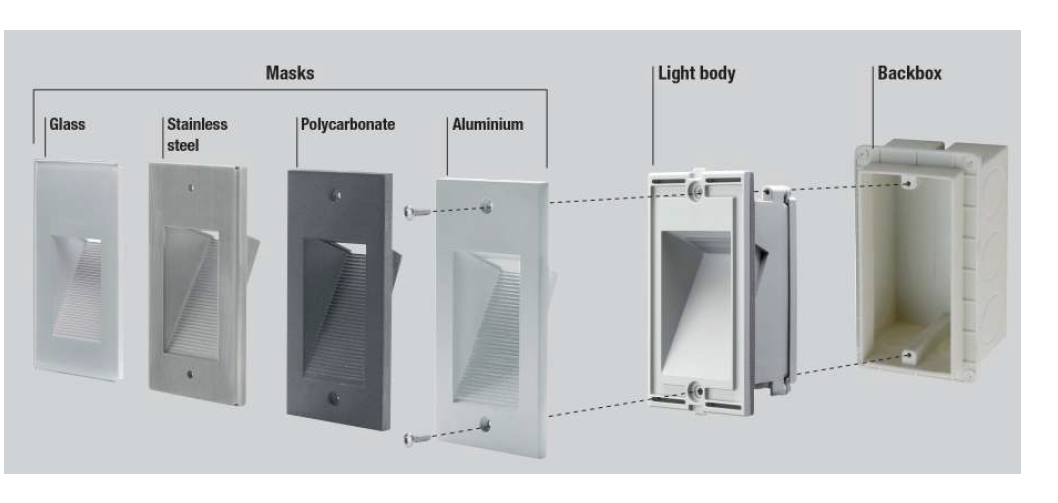 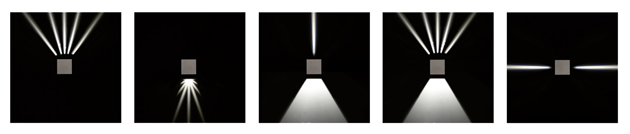 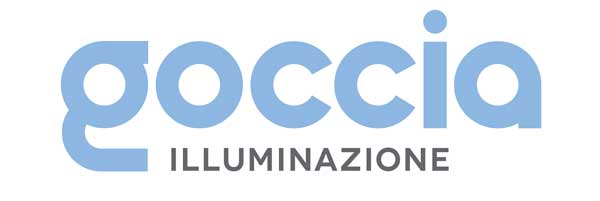 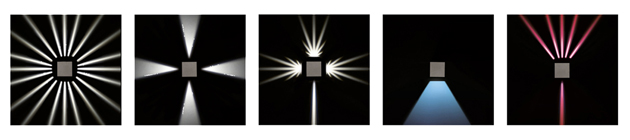 05/10/2020
QUANTUM: Glass Mask
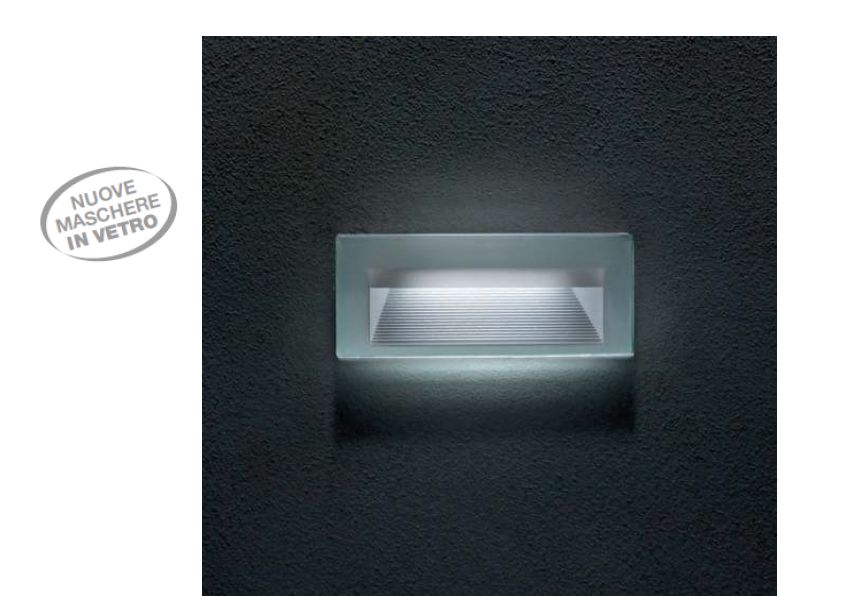 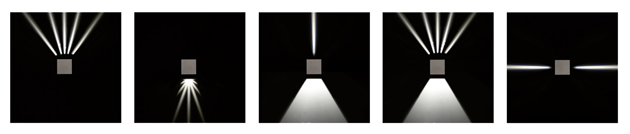 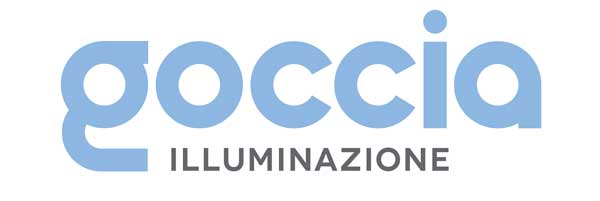 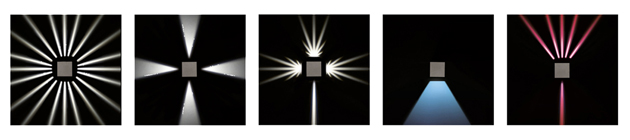 05/10/2020
QUANTUM: LEE - FILTER
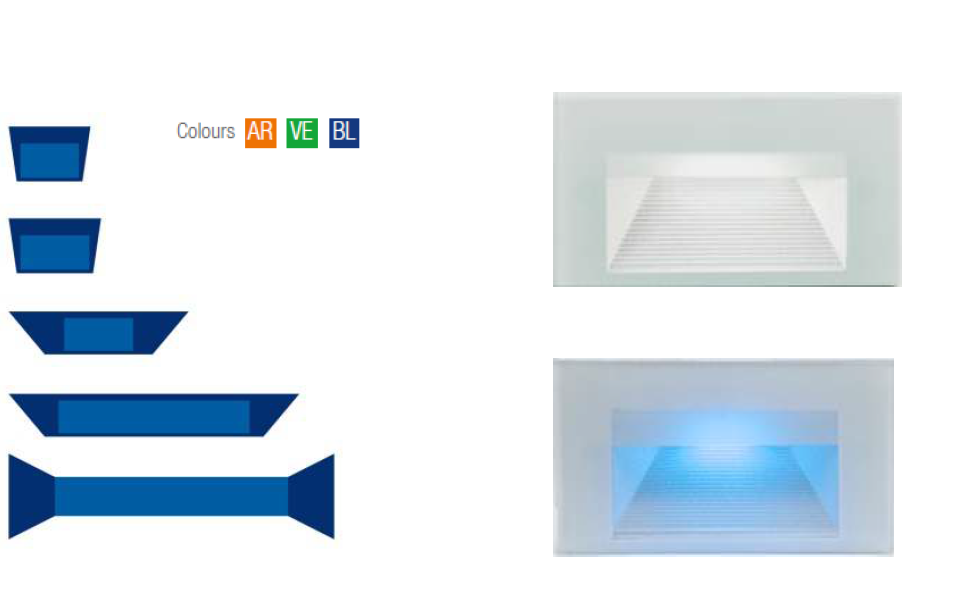 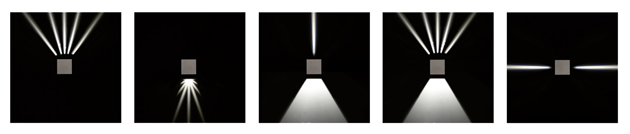 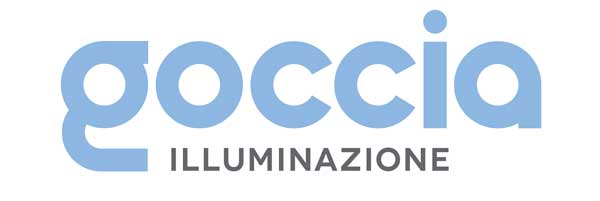 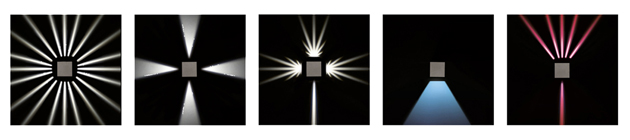 05/10/2020
QUANTUM: Glass Mask
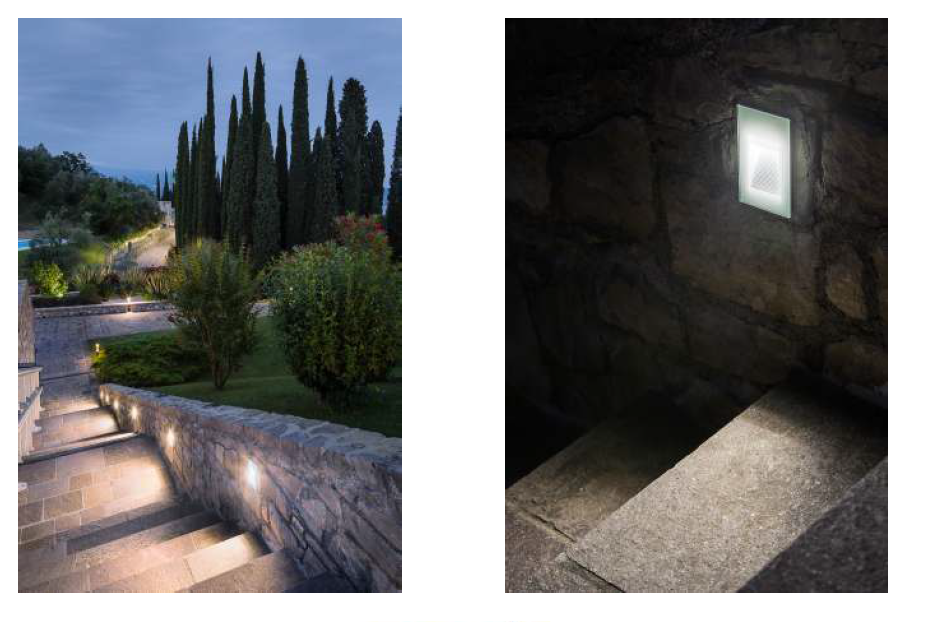 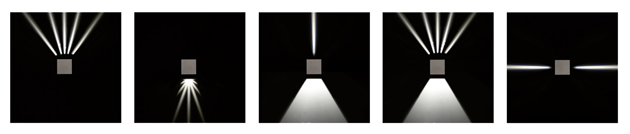 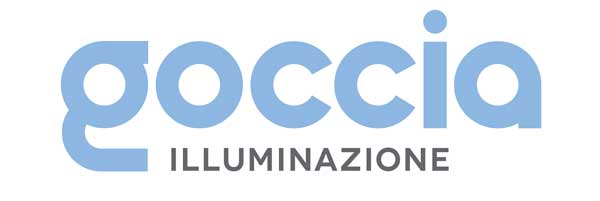 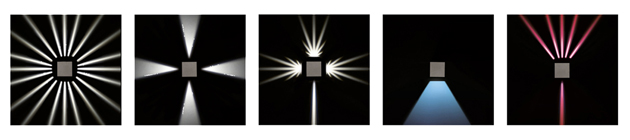 05/10/2020
QUANTUM
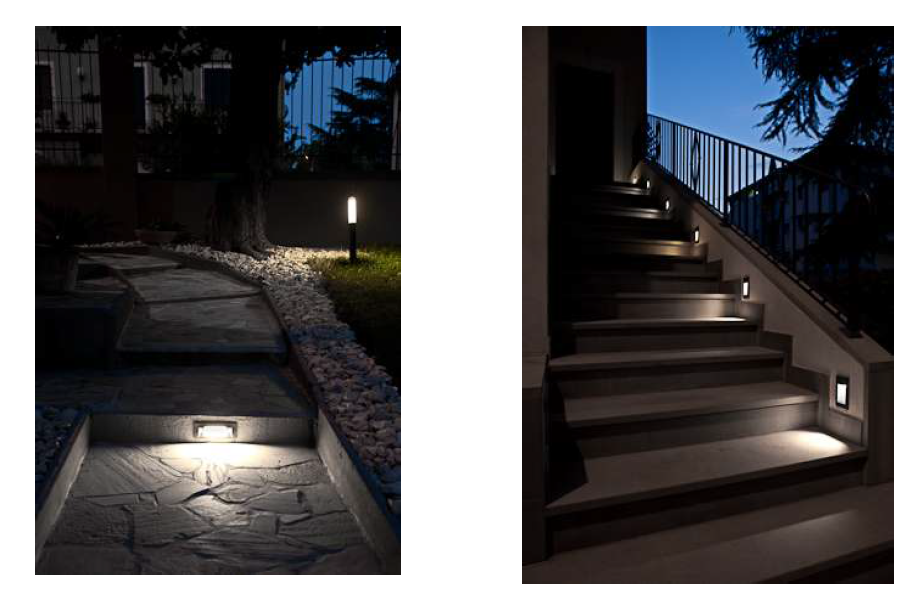 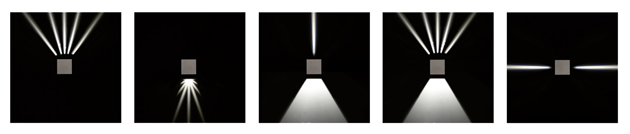 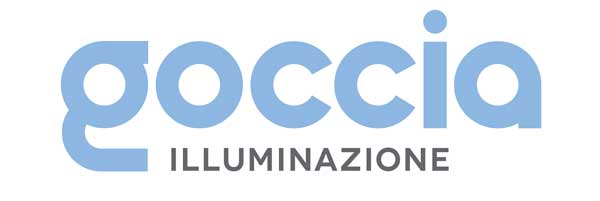 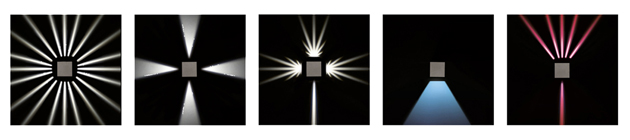 05/10/2020
QUANTUM: Bollards 13W/3,2W
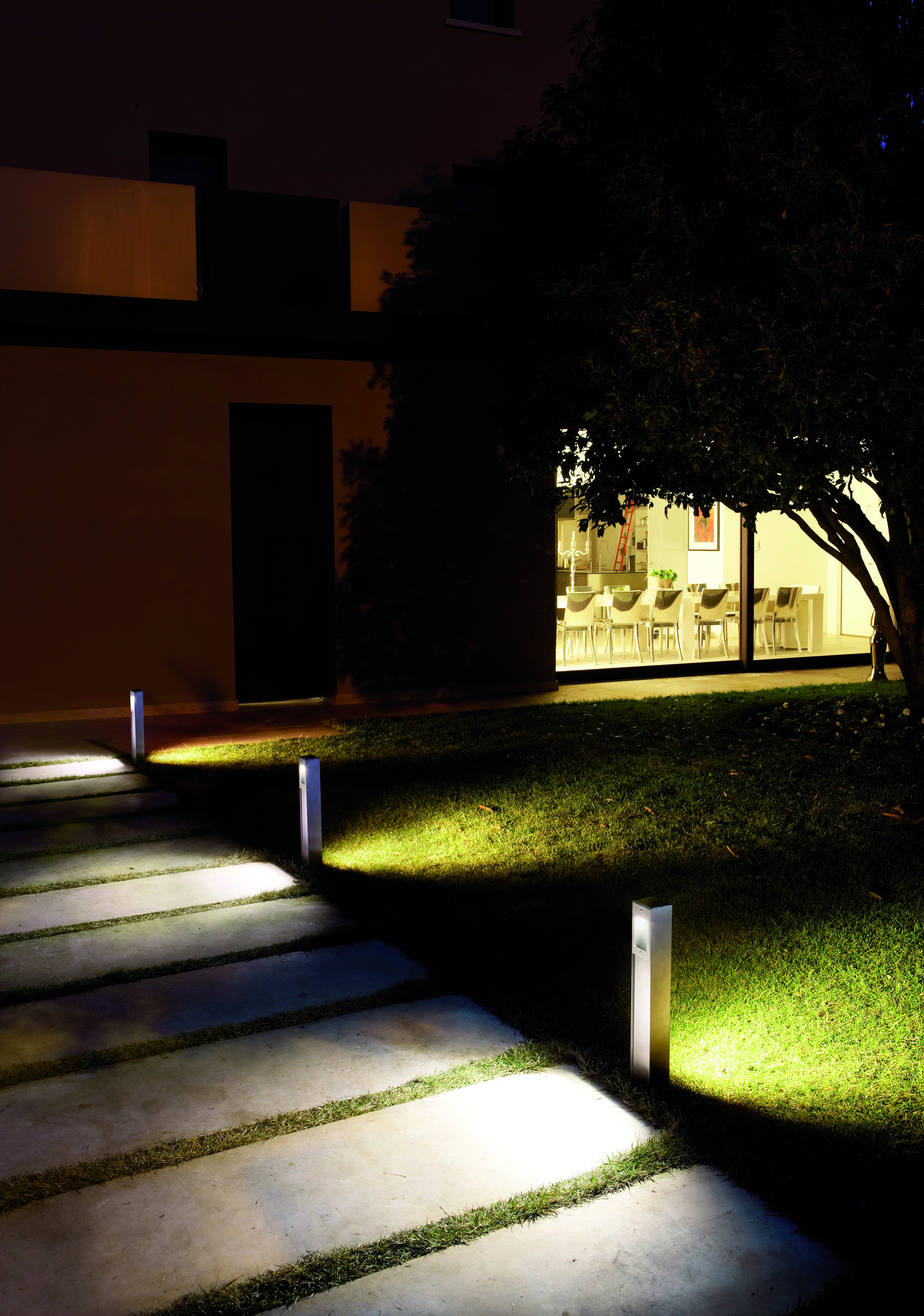 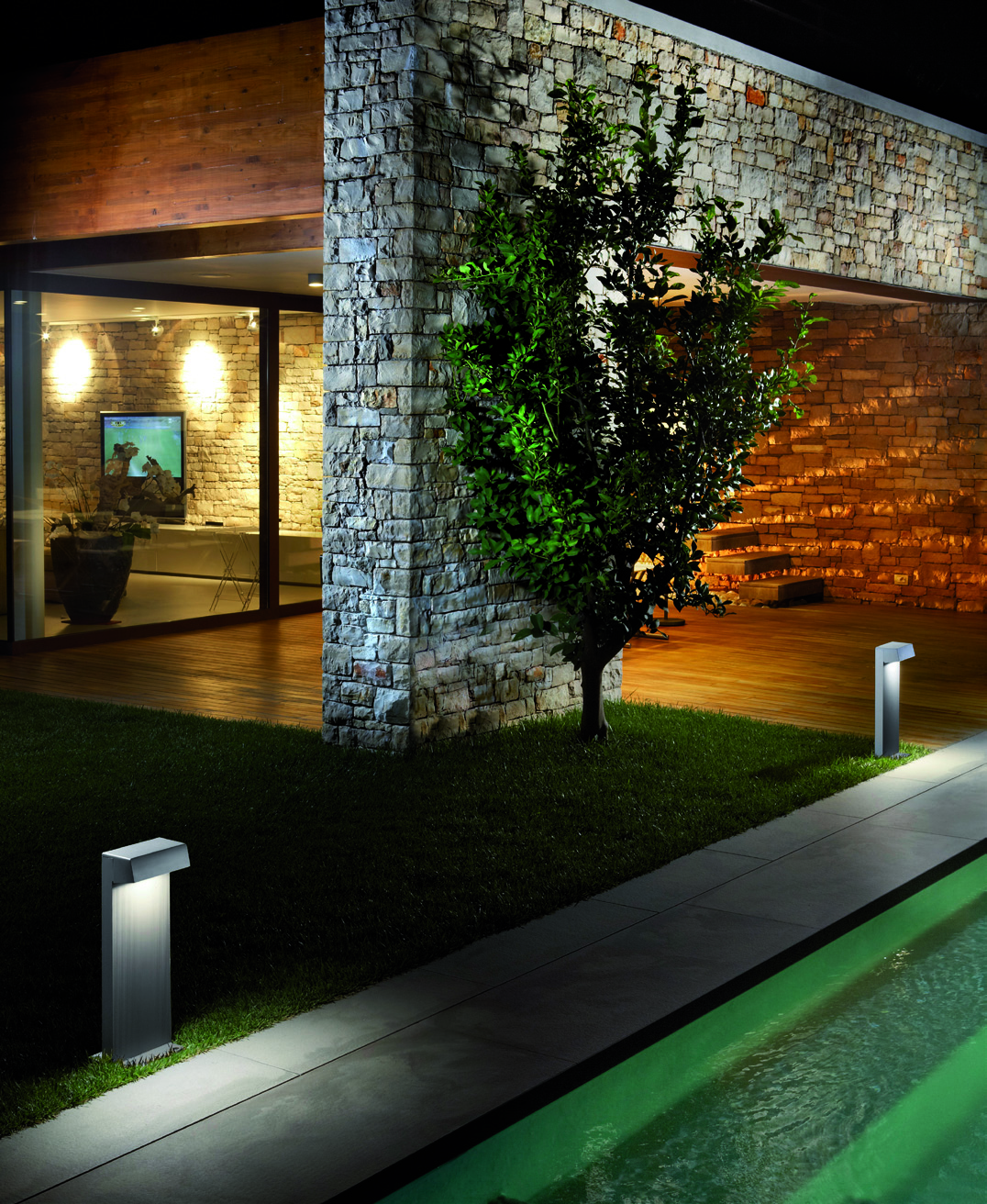 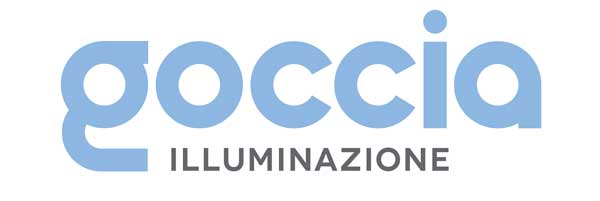 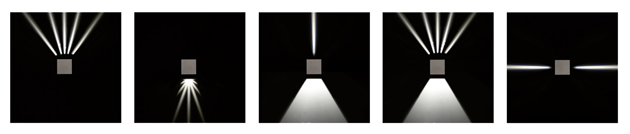 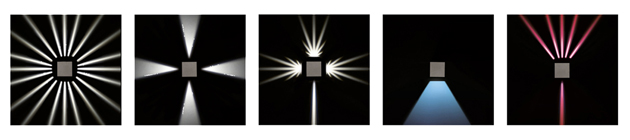 IMAGO
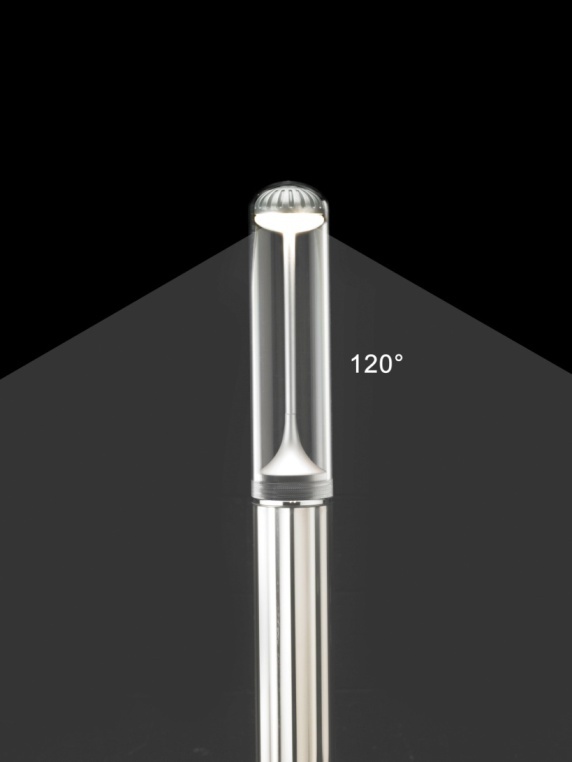 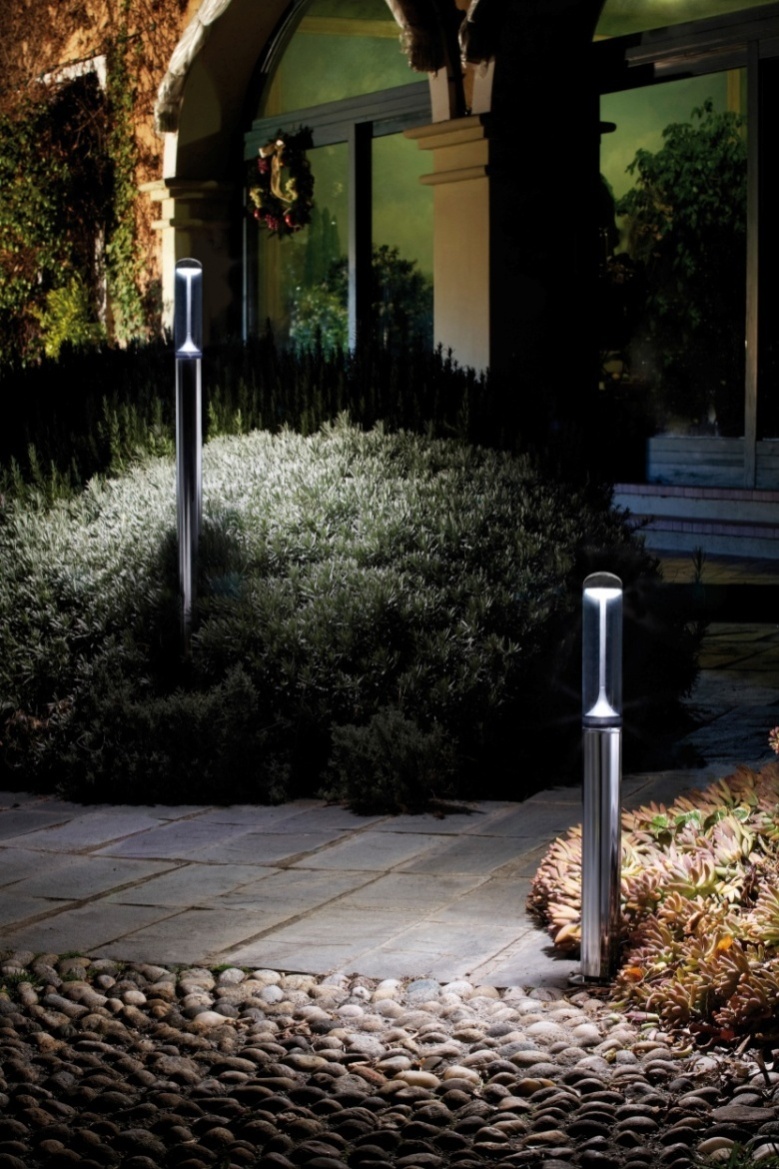 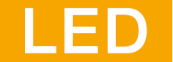 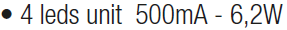 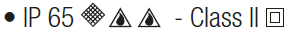 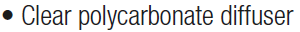 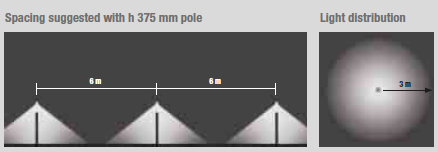 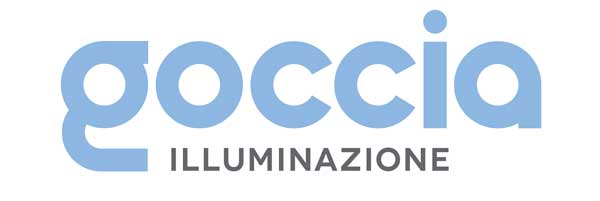 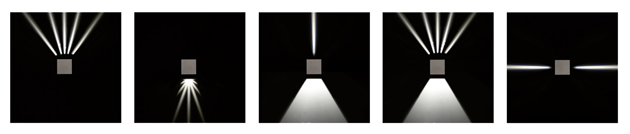 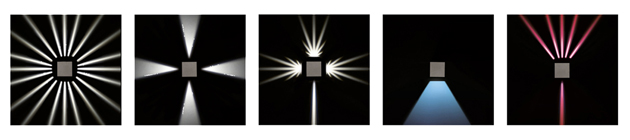 I-MAGO: Relamping sfere
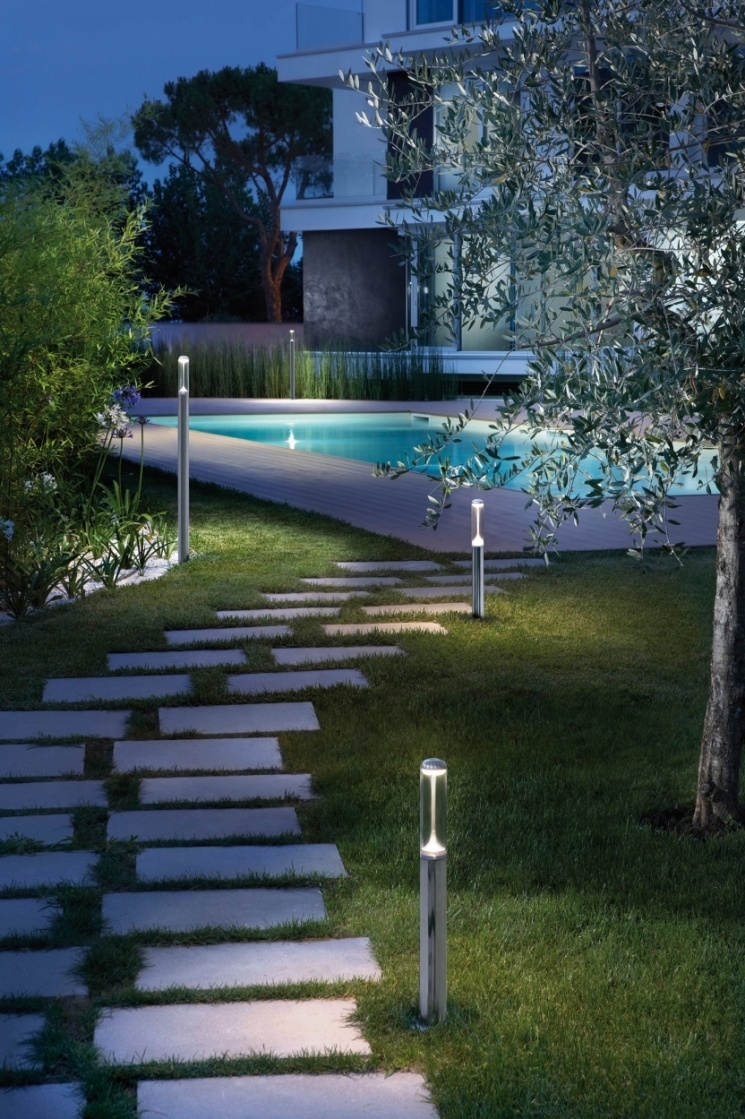 Aluminium or Stainless Steel 316L

h1 = 610 mm   /  h2 = 1210 mm
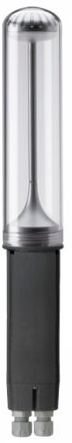 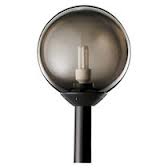 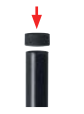 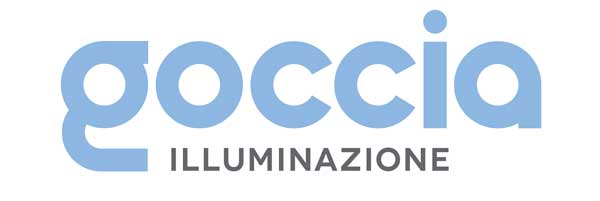 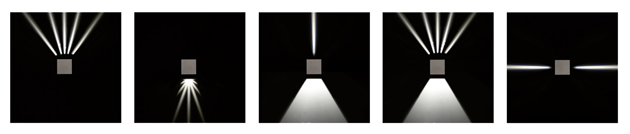 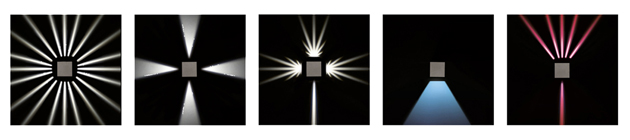 I-LUX
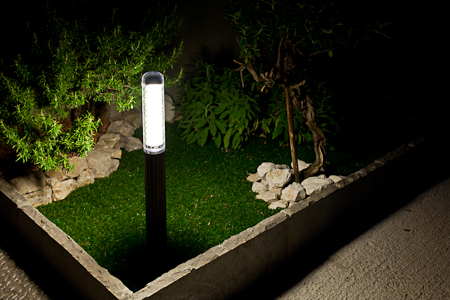 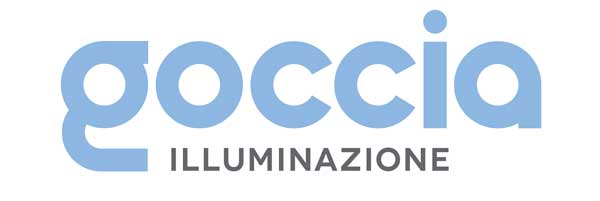 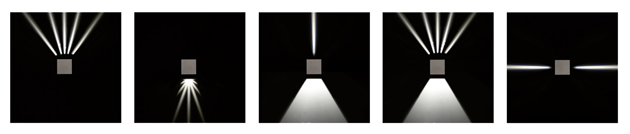 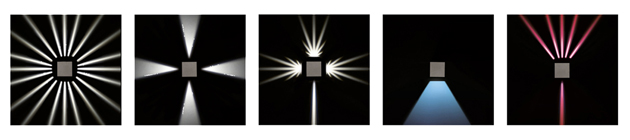 I-LUX
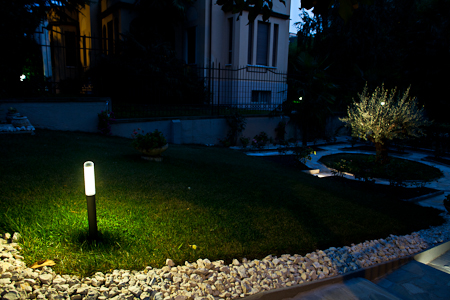 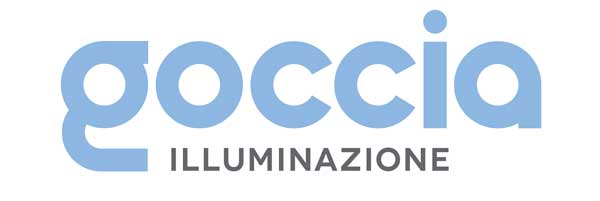 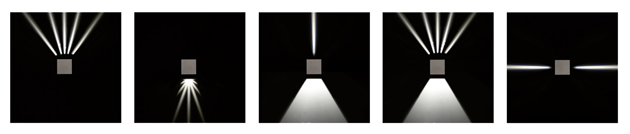 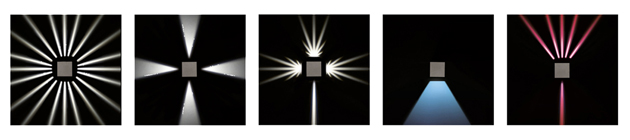 PASSUM: UPLIGHT
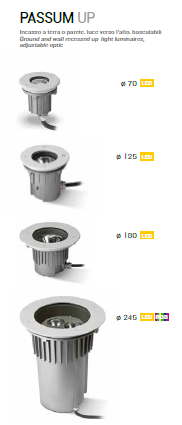 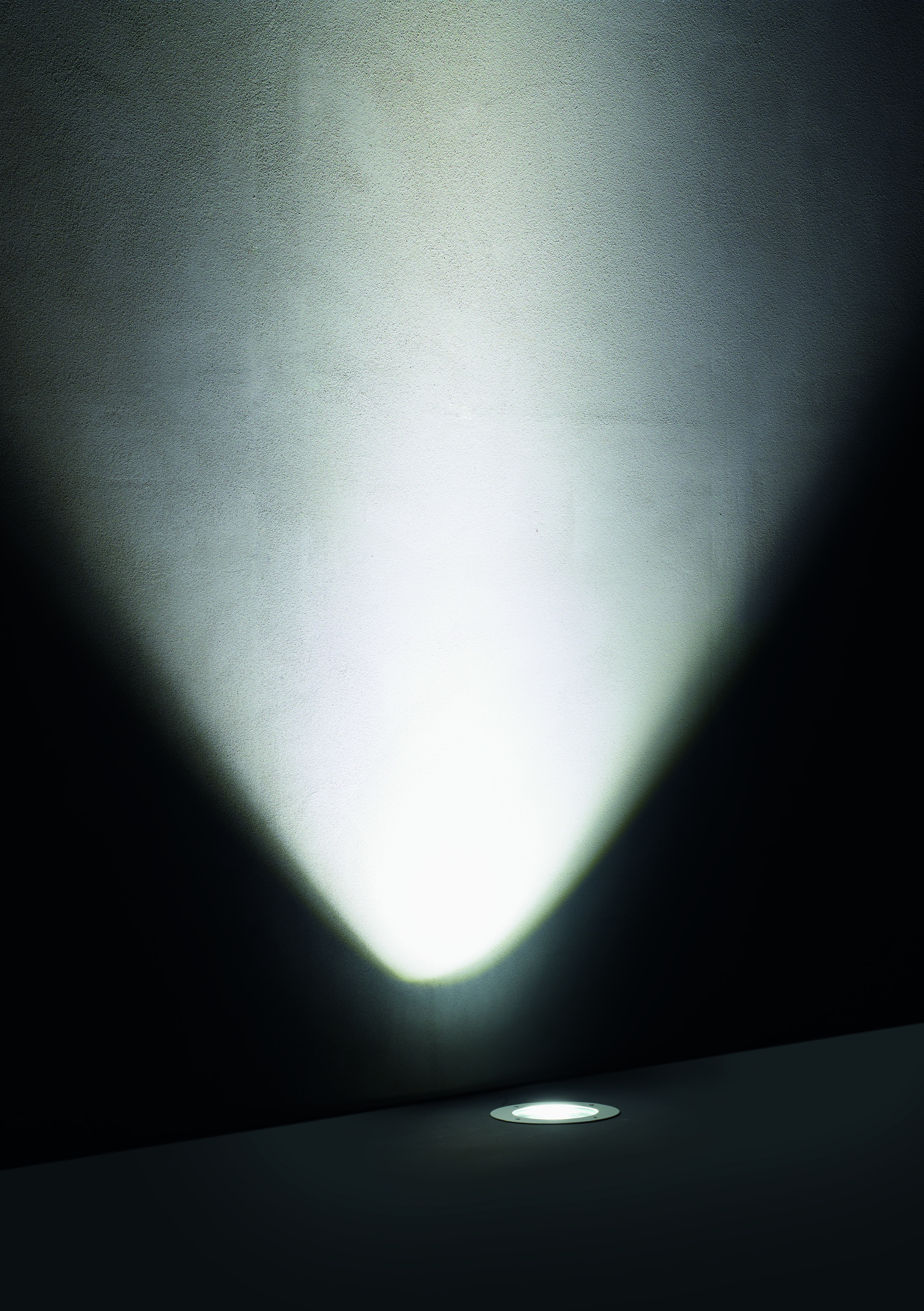 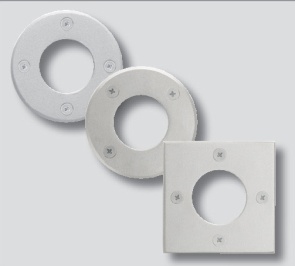 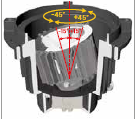 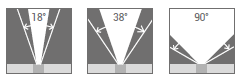 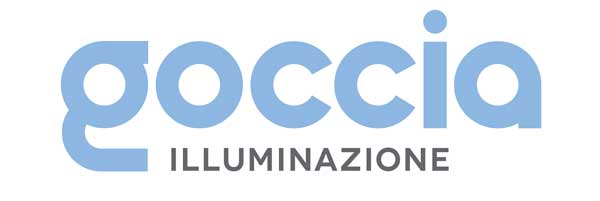 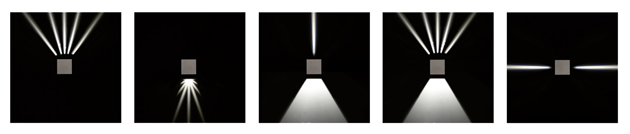 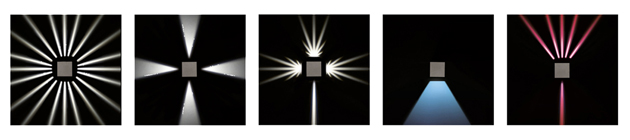 PASSUM: SIDEWARDS
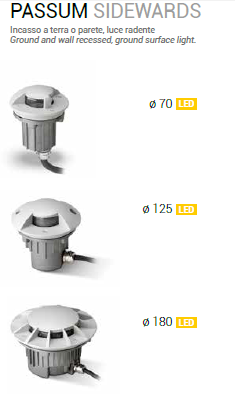 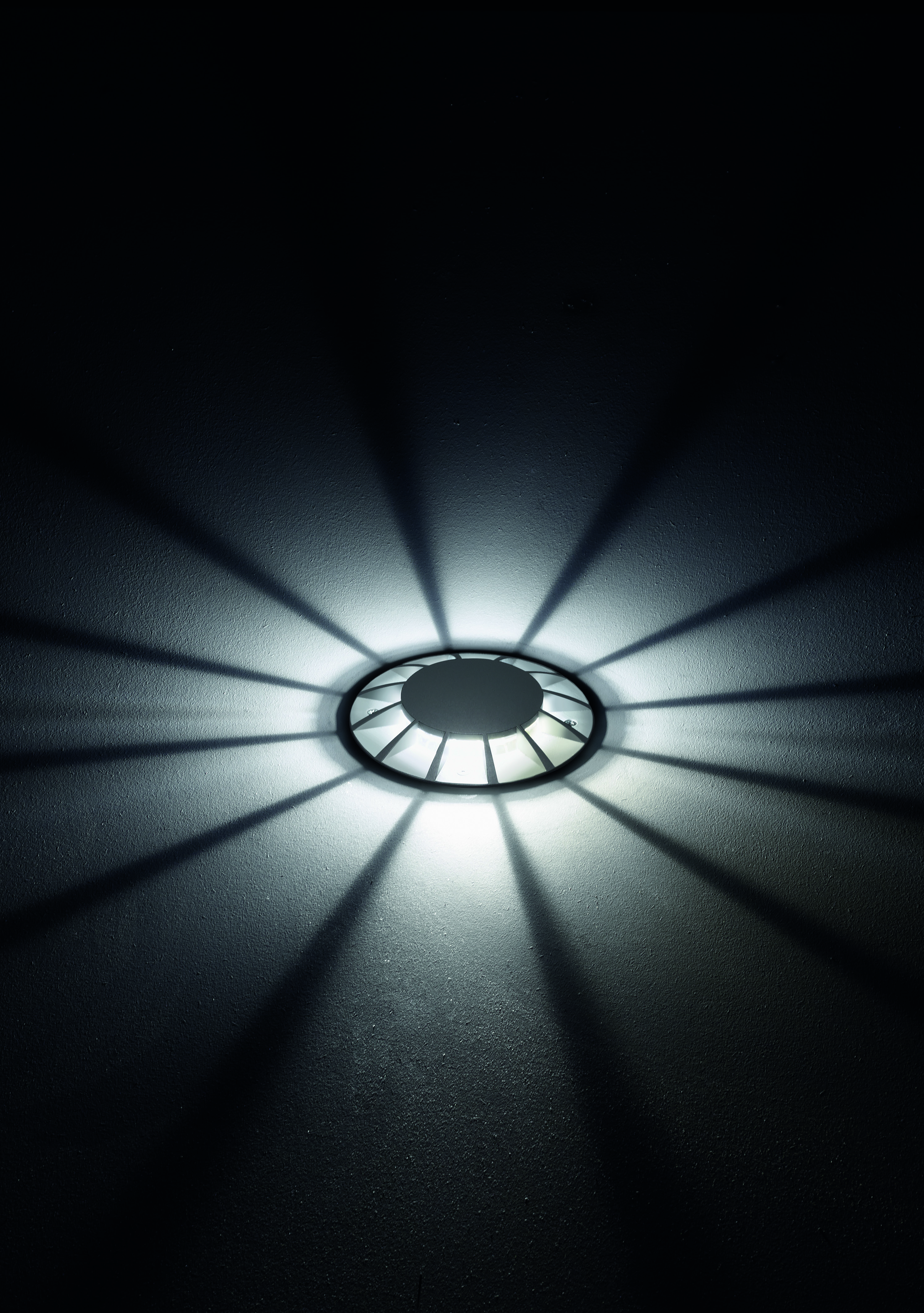 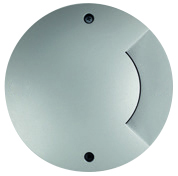 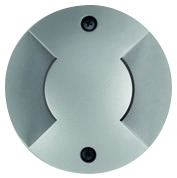 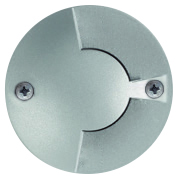 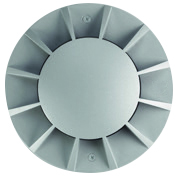 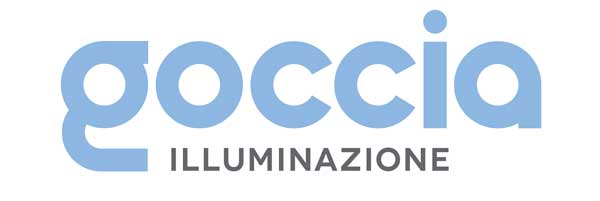 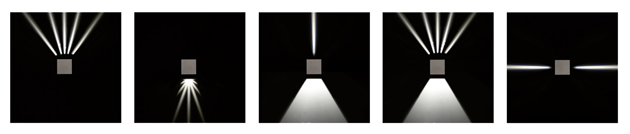 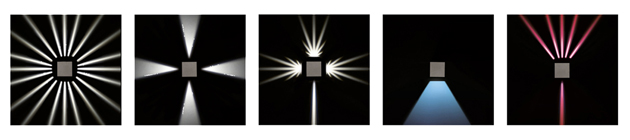 PASSUM: ULTRAFLAT
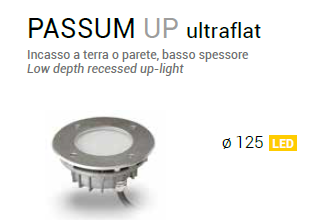 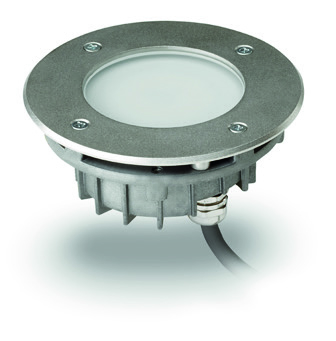 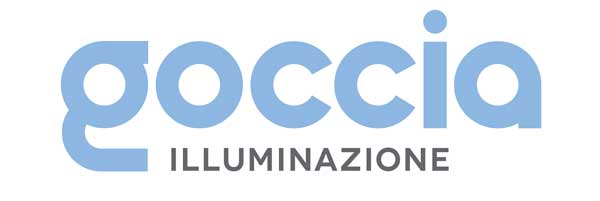 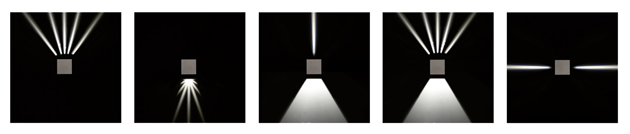 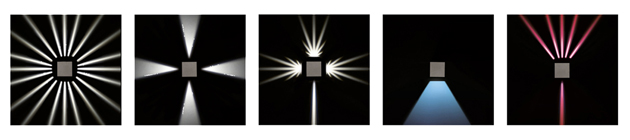 WASH Rectangular
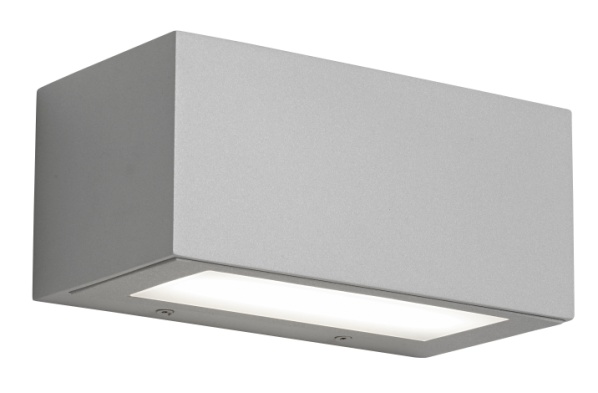 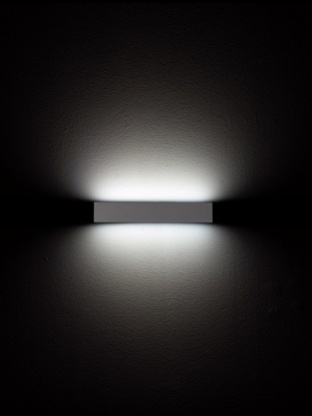 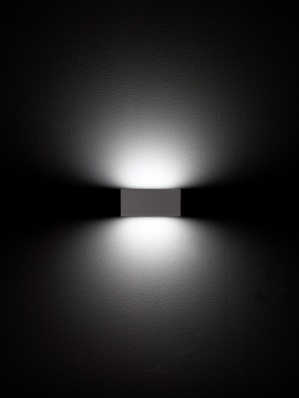 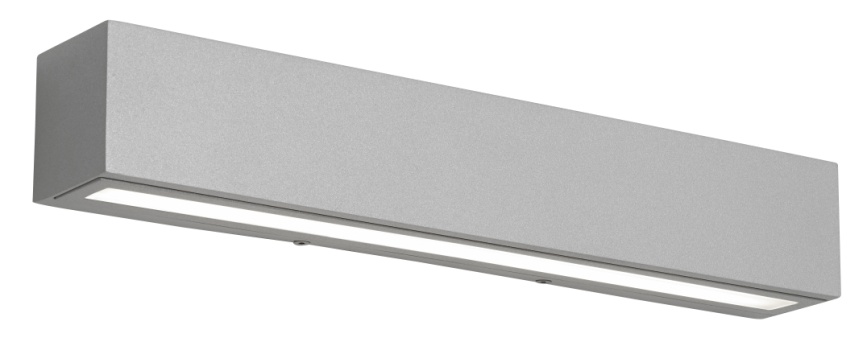 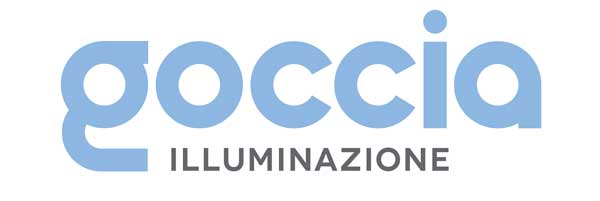 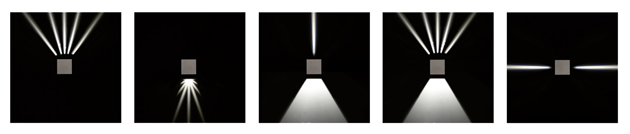 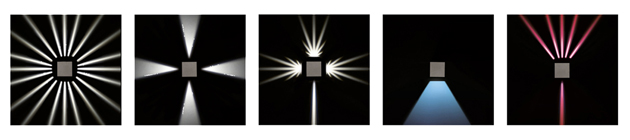 WASH Parabolic
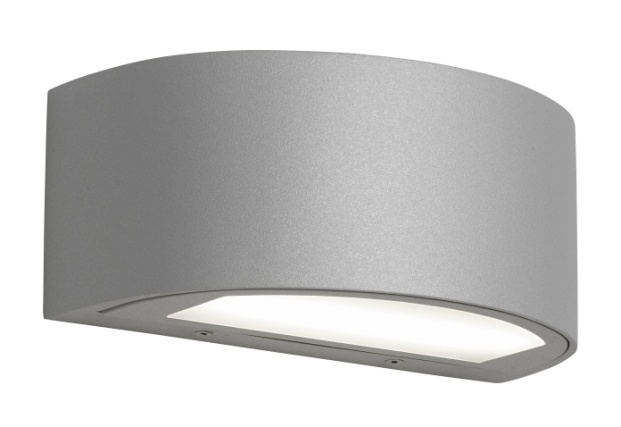 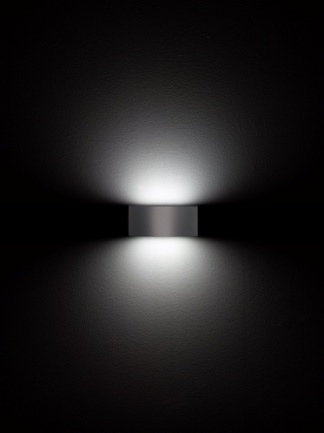 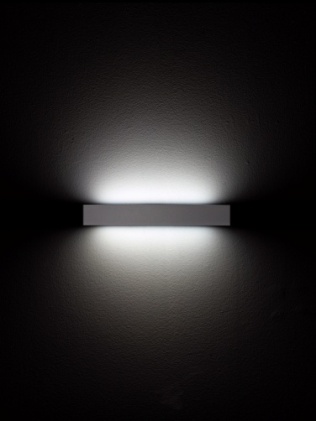 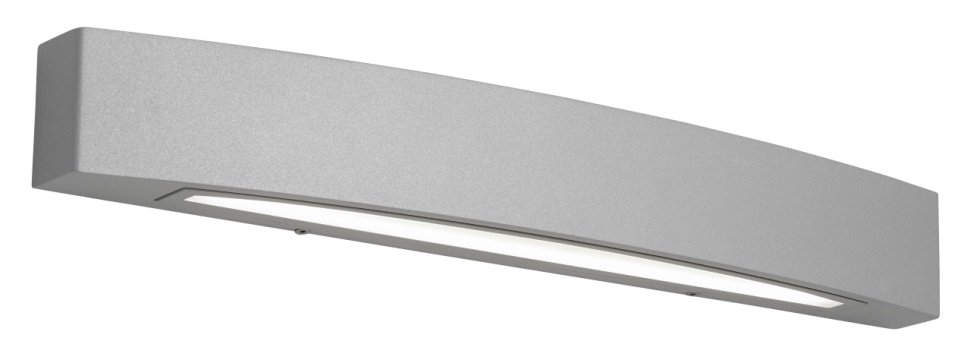 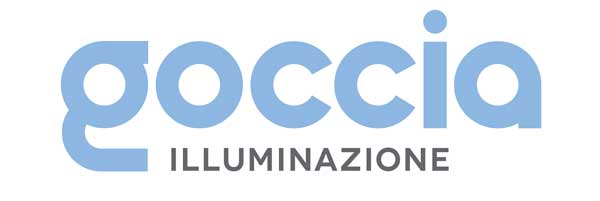 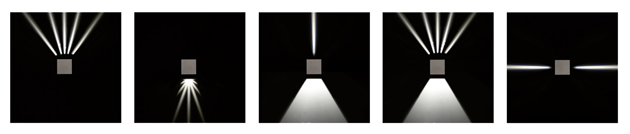 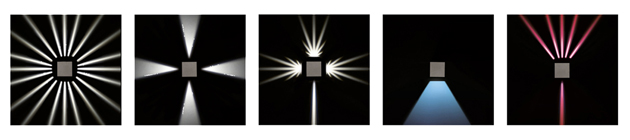 WASH 			                                      Asymmetrical
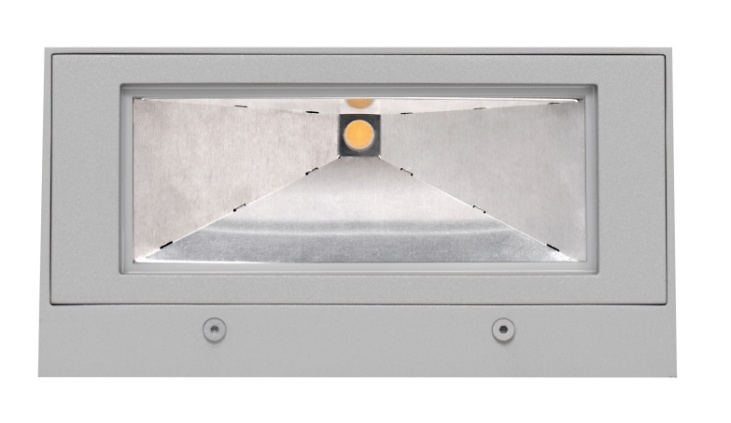 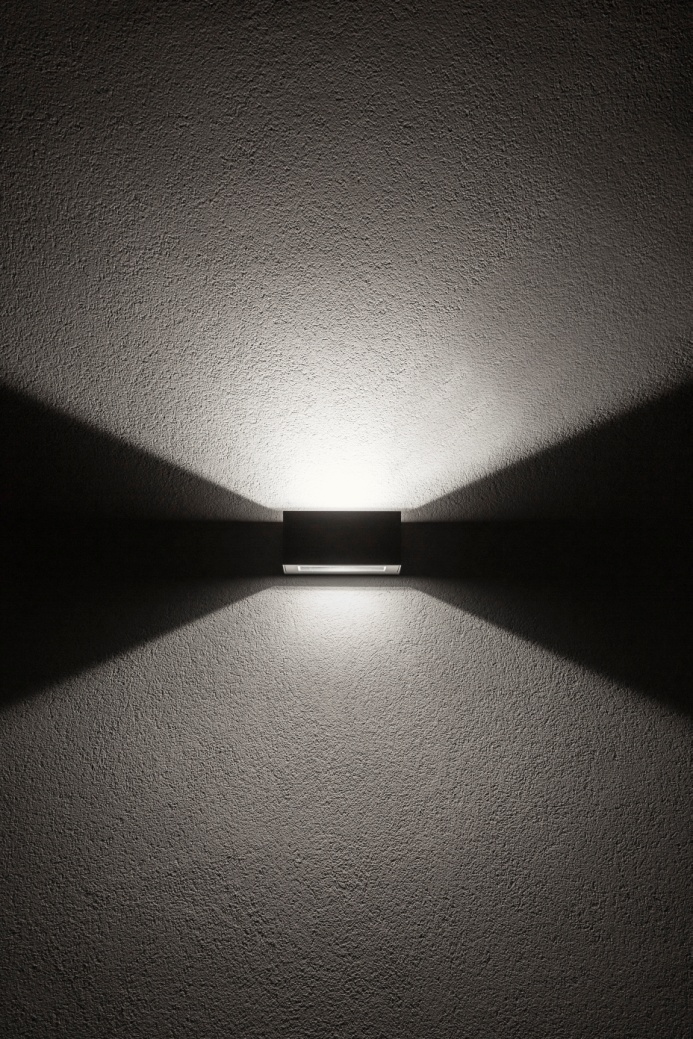 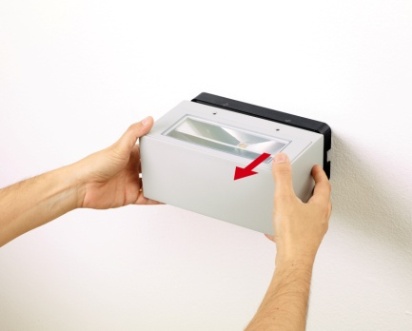 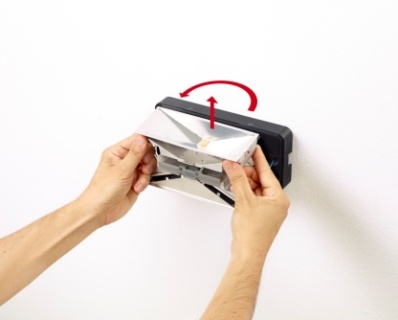 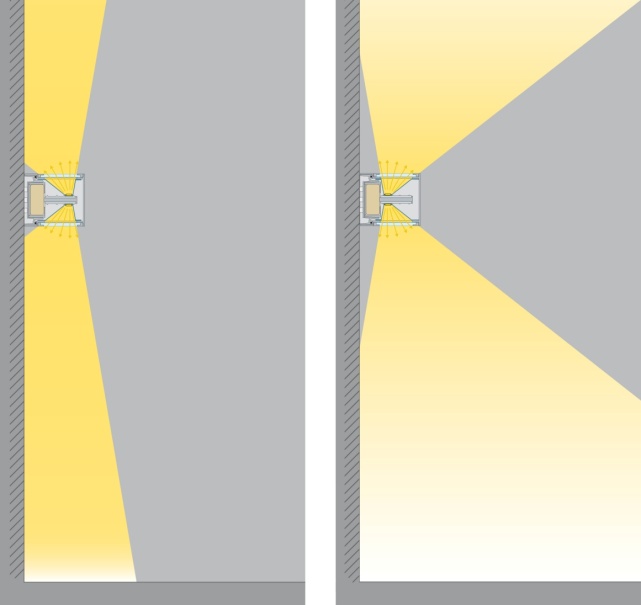 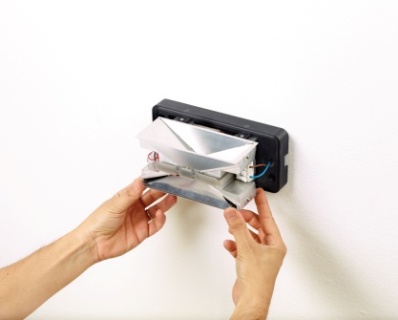 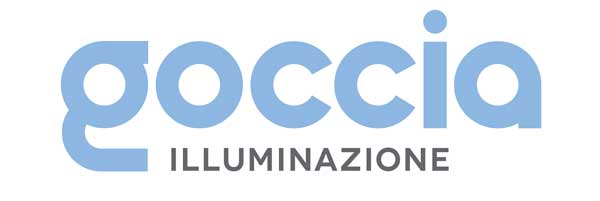 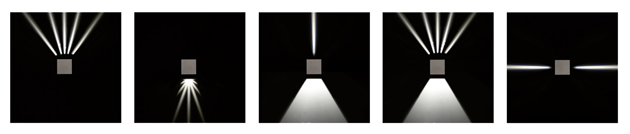 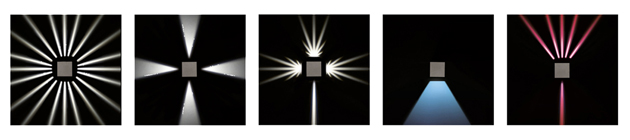 PASSUM IMAGES
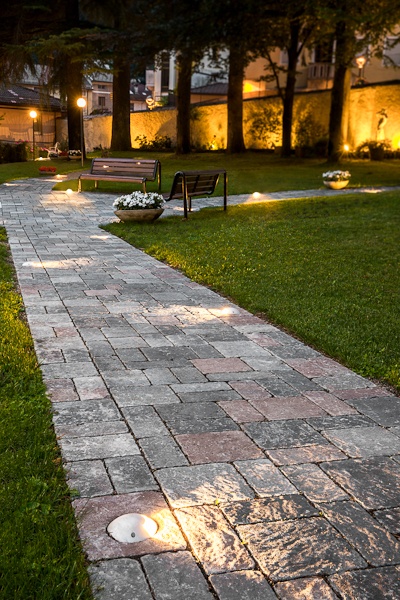 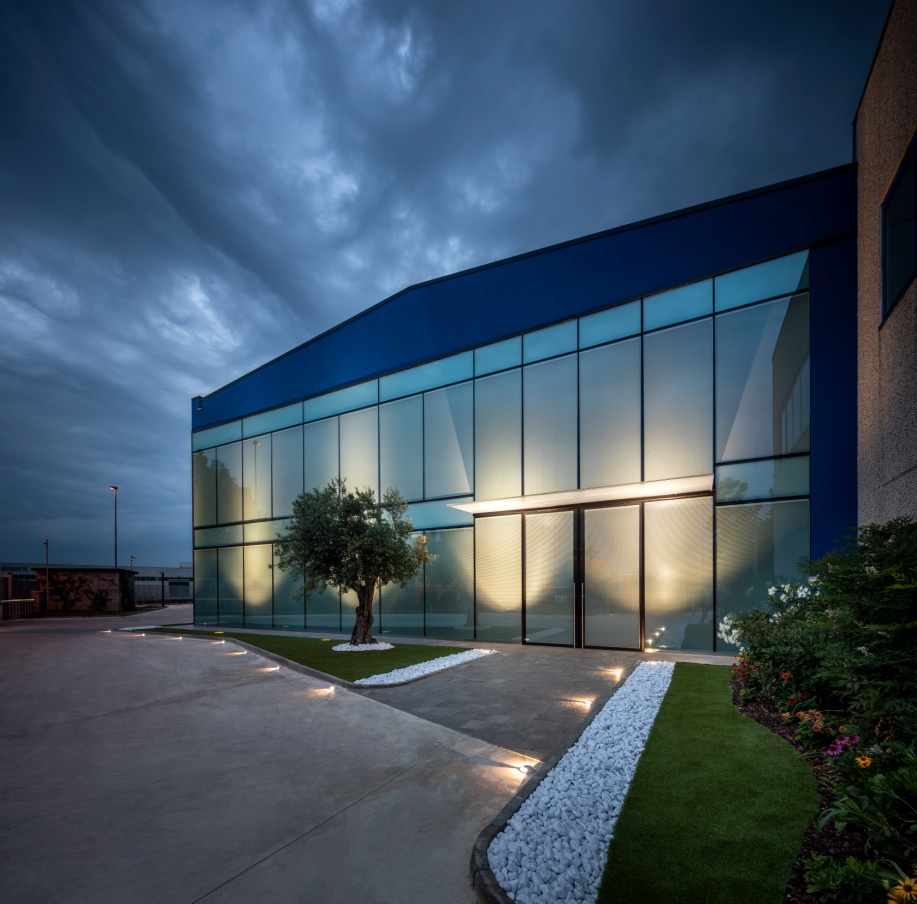 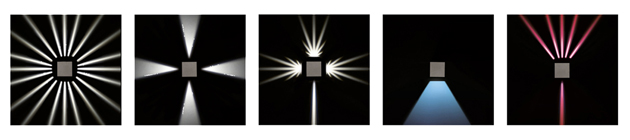 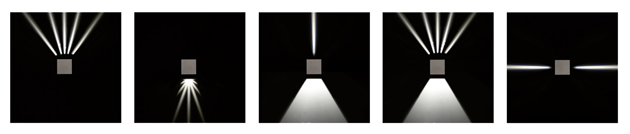 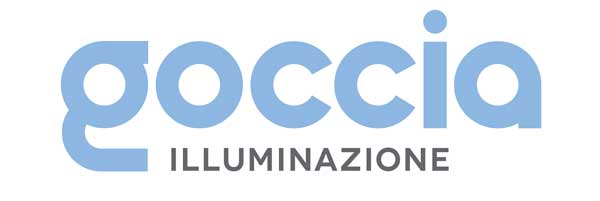 LIGHTING DESIGN: LIGHTING CALCULATION
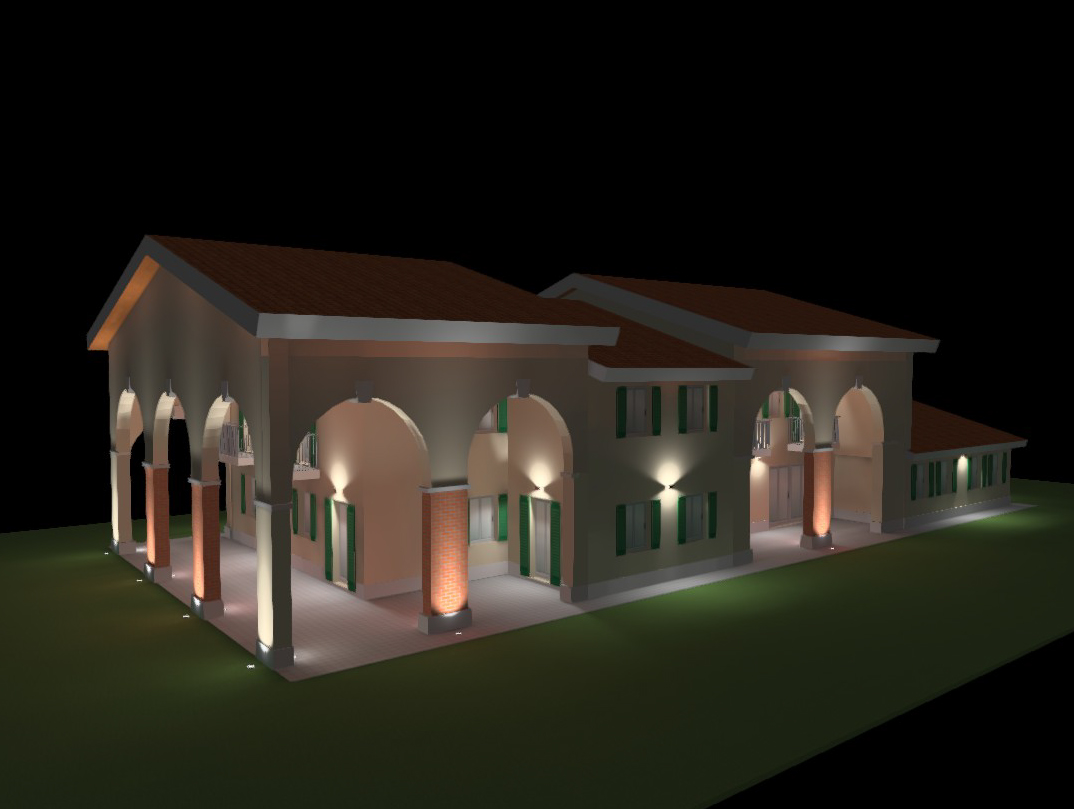 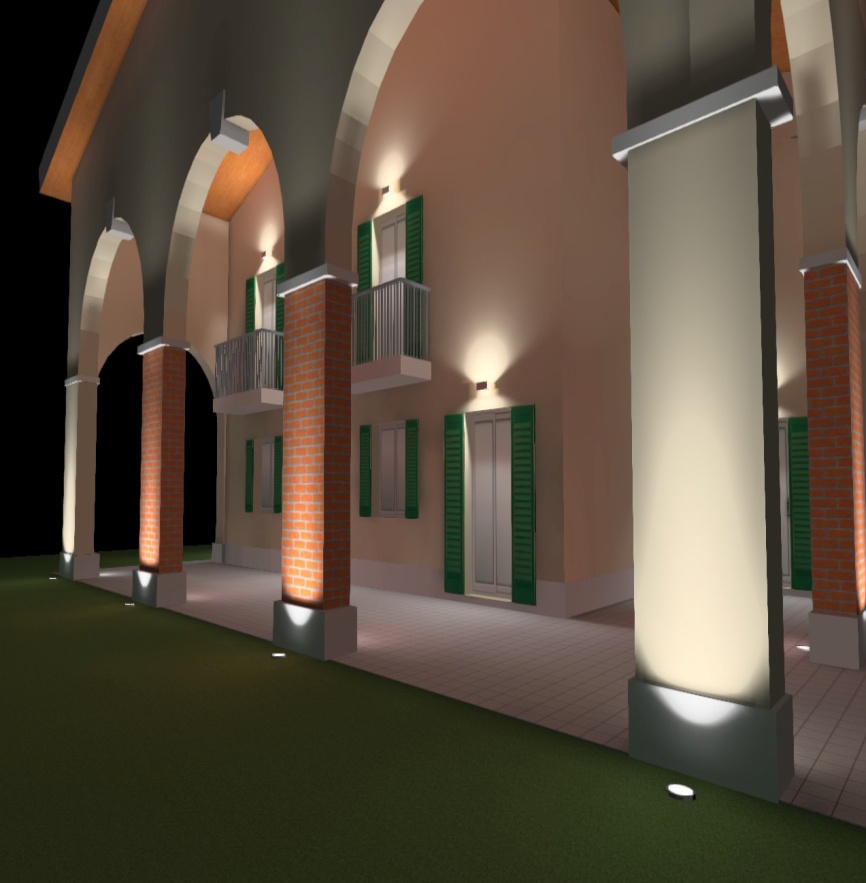 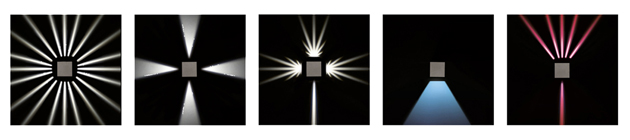 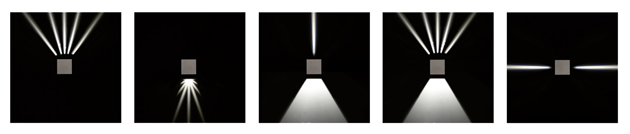 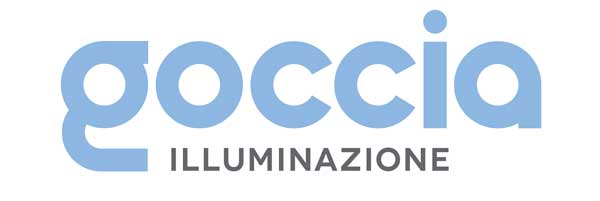 LIGHTING DESIGN: LIGHTING CALCULATION
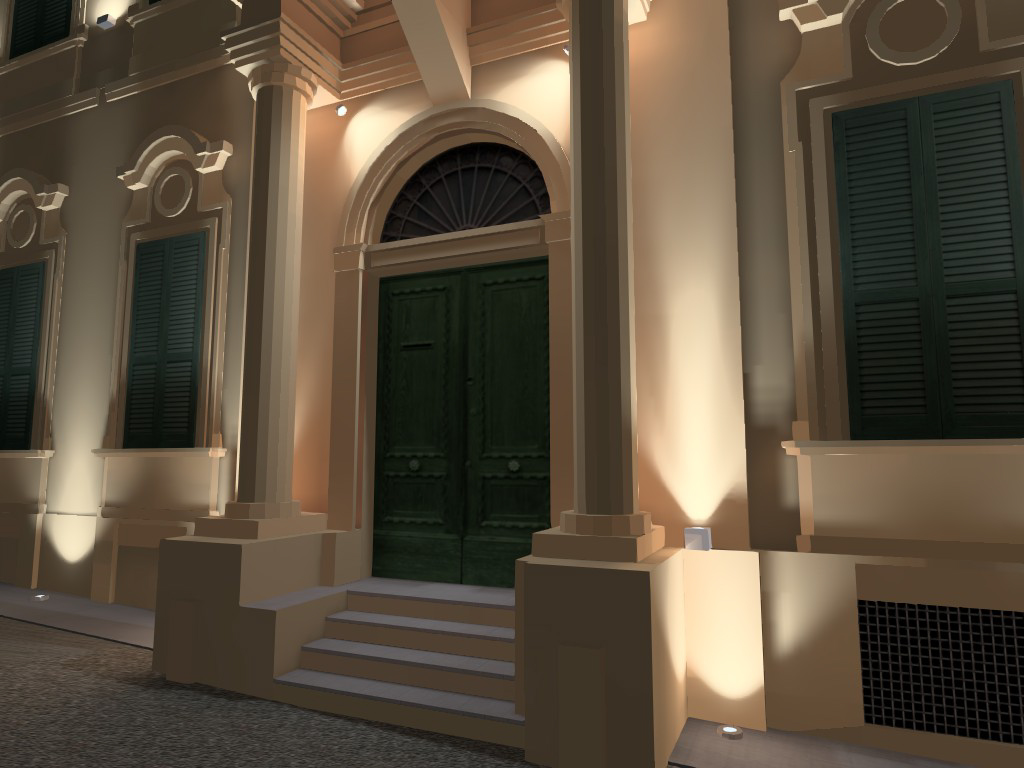 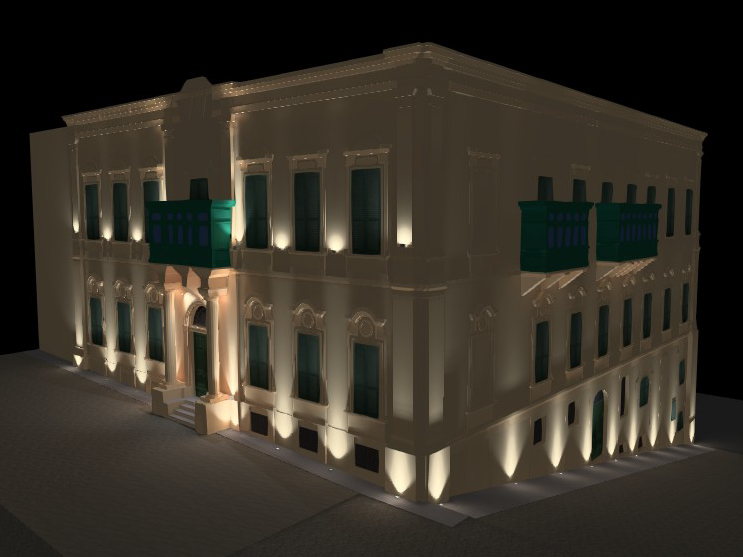 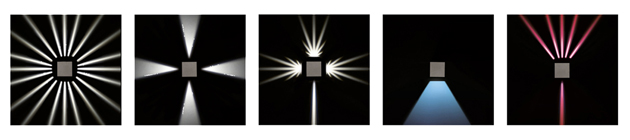 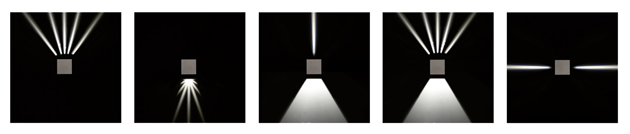 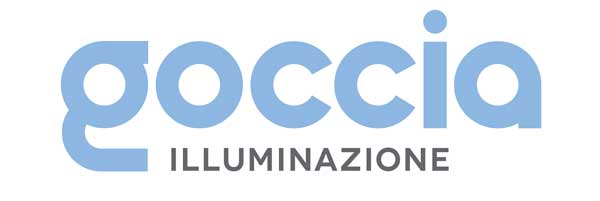 LIGHTING DESIGN: LIGHTING CALCULATION
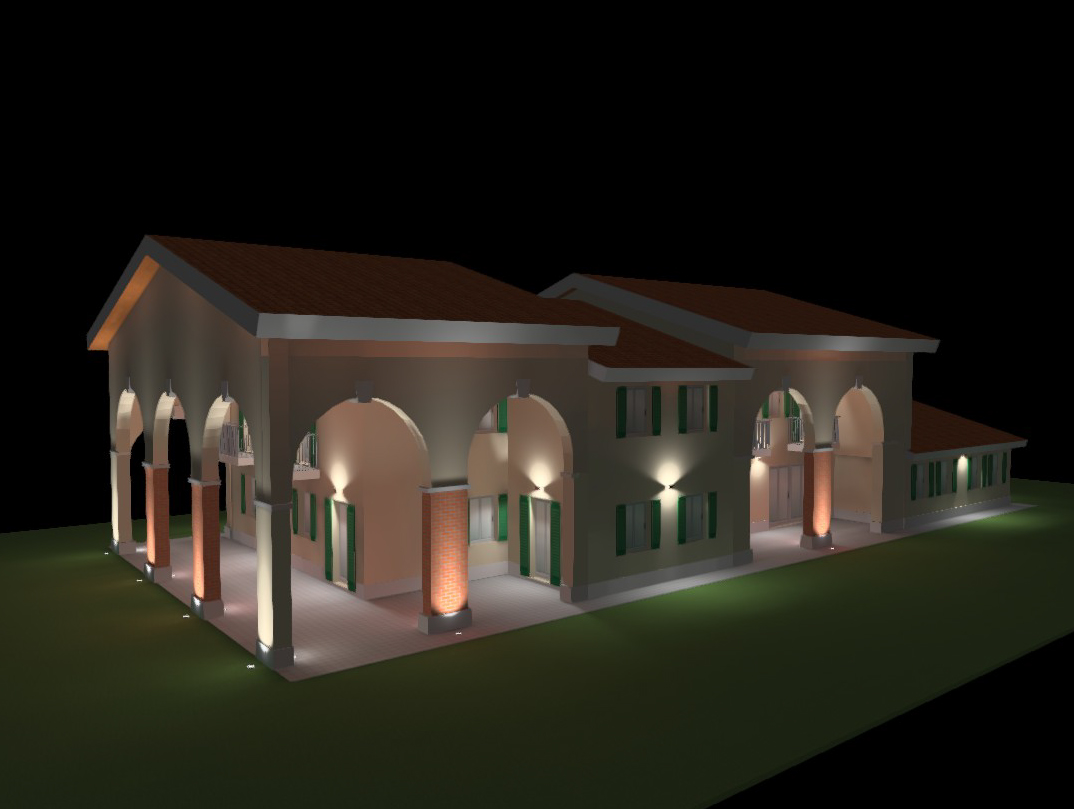 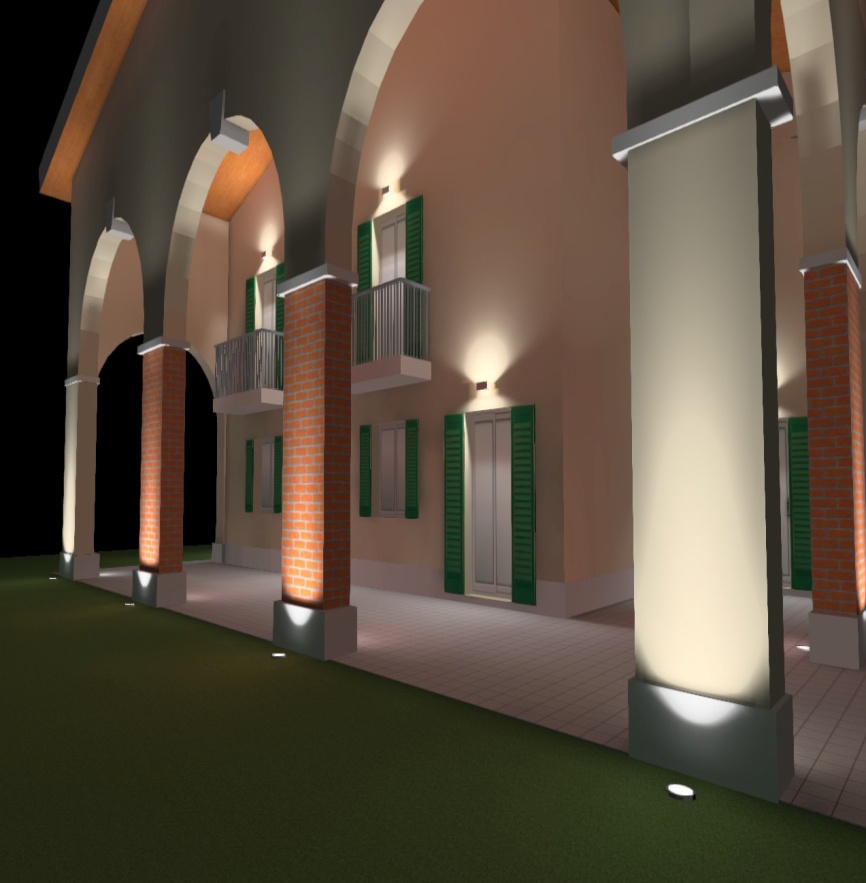 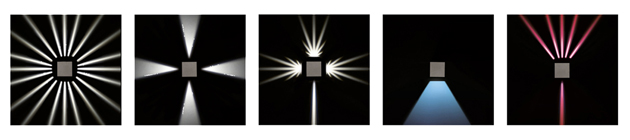 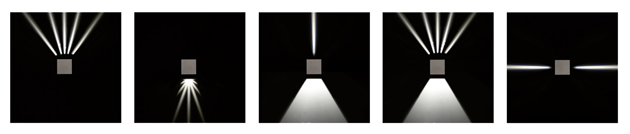 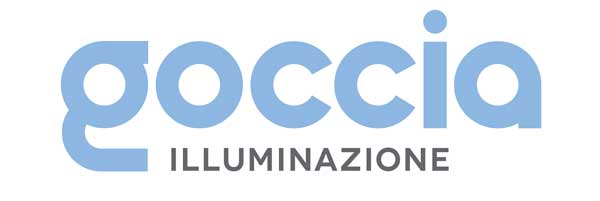 LIGHTING DESIGN : RENDER FROM PHOTOS
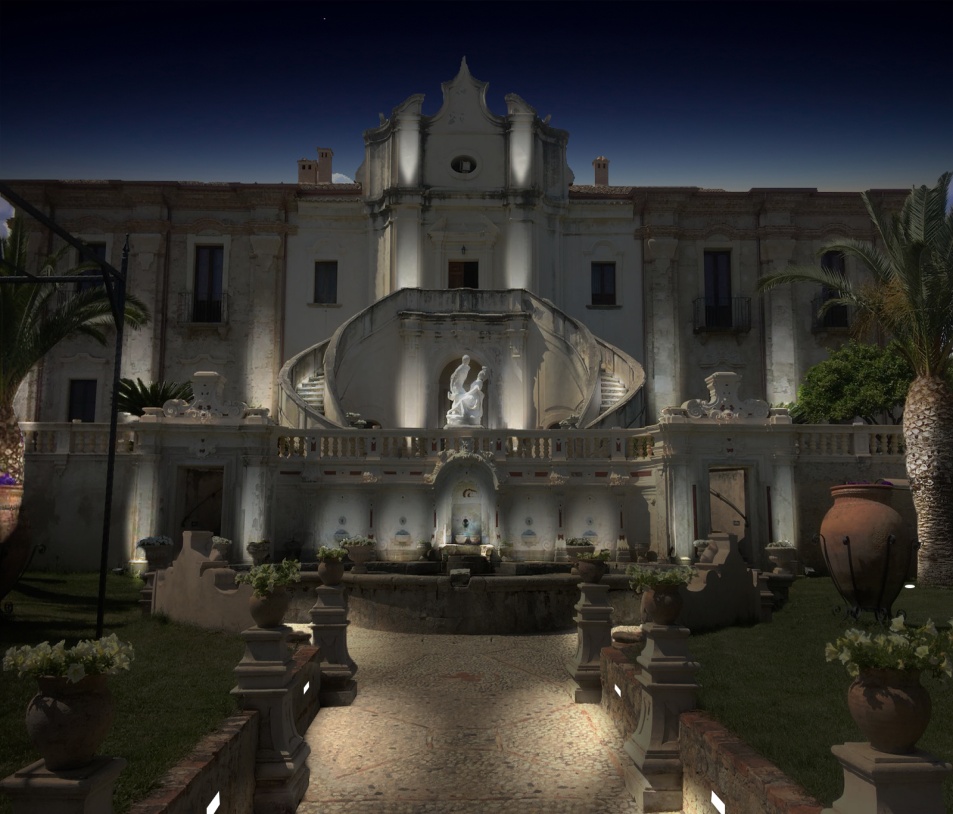 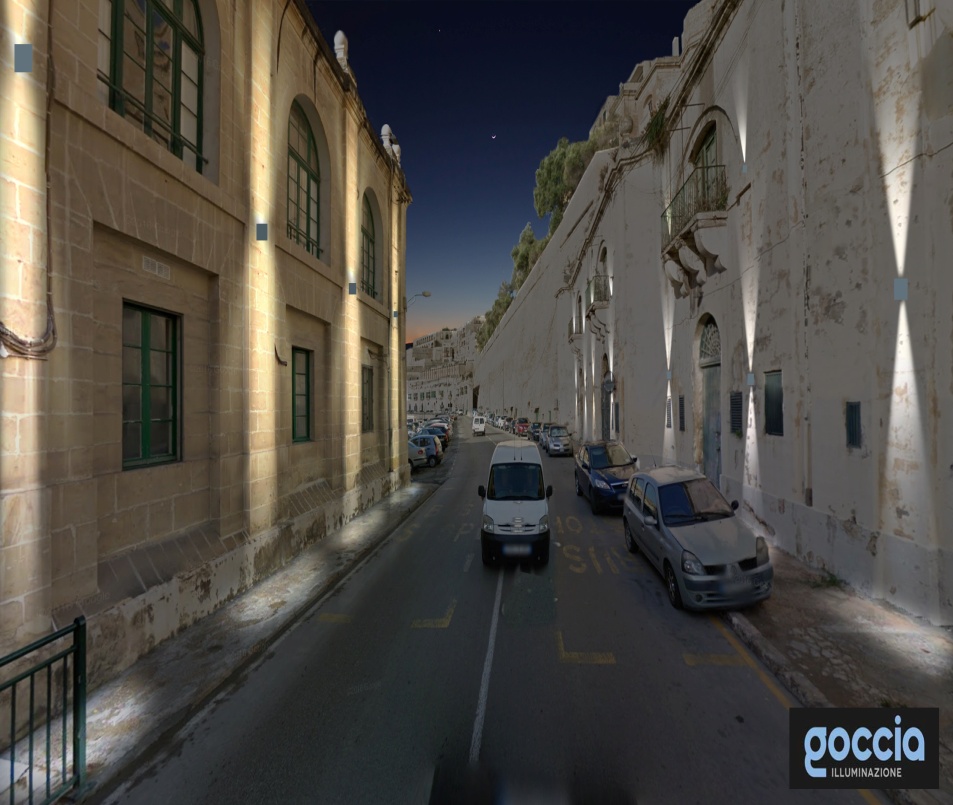 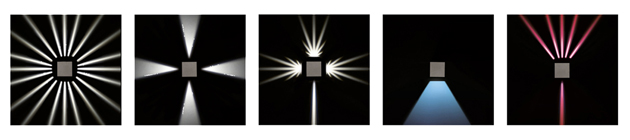 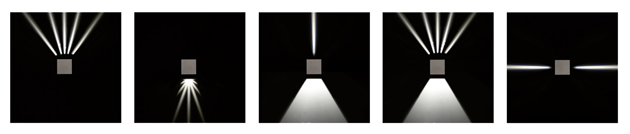 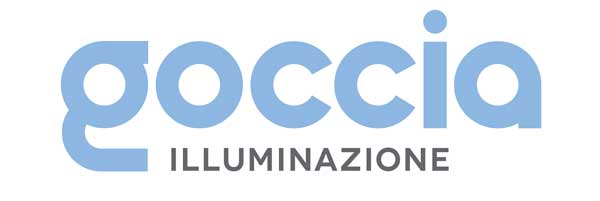